Certifying DC Electric Vehicle Chargers and AC Level Two Chargers
Prepared by Tom Lawton, TESCO
The Eastern Specialty Company

For North Carolina Meter School
June 13, 2023 
3:30 PM
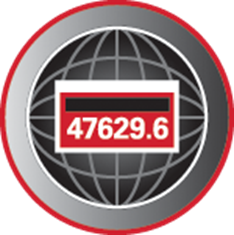 Electric Vehicle Service Equipment - EVSE
What is it all about and why should I care?
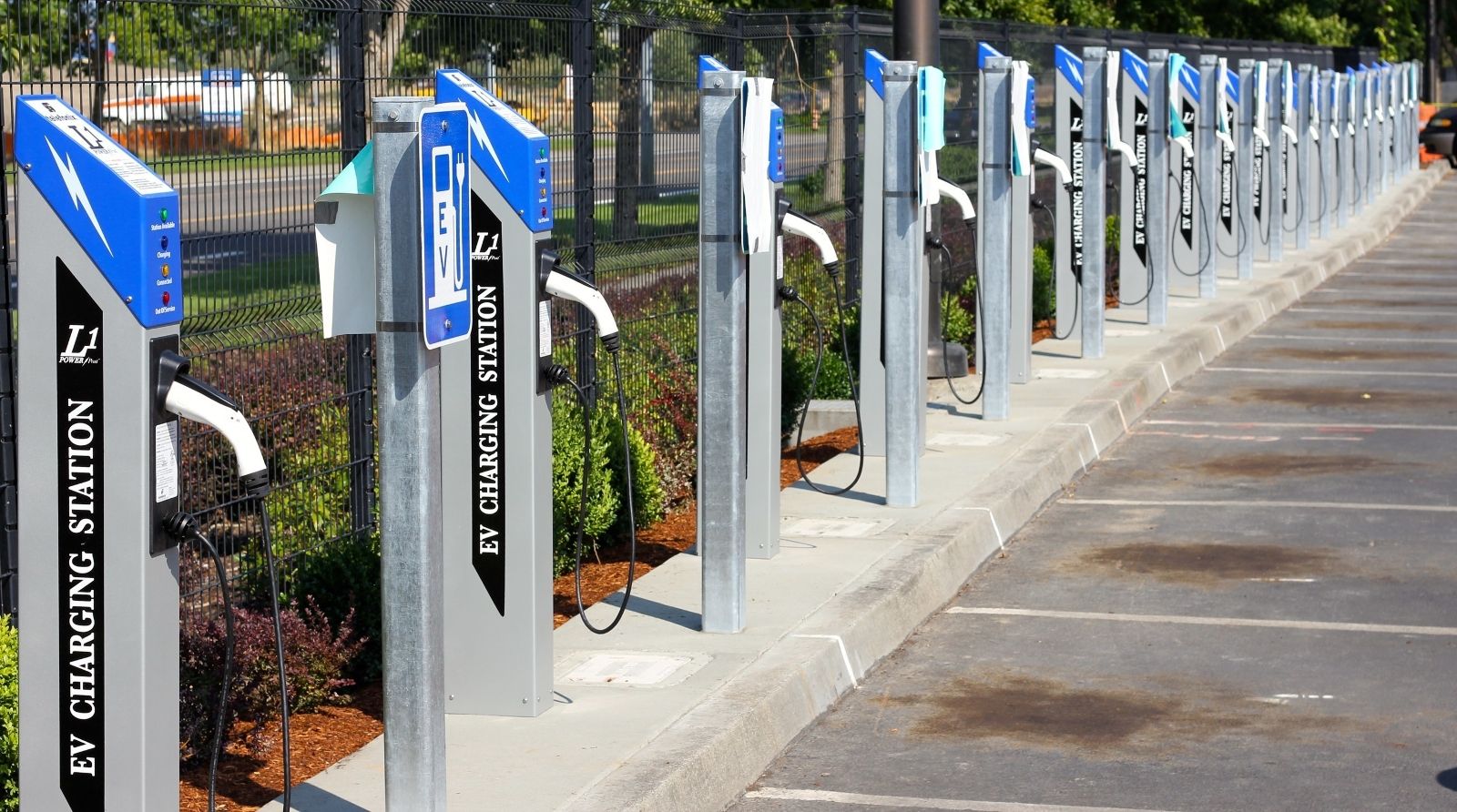 tescometering.com
2
Topic Summary
Overview of Electric Vehicles (EV’s) in 2023
Who is in the market?
Who dominates the market?
How many EV’s are on the road?
Where is the market going?
Types of Electric Vehicle Supply Equipment (EVSE’s or chargers)
Electric Vehicle Charging Networks
Regulatory environment
Business Segment – revenue opportunities and expectations
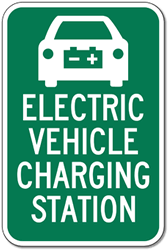 tescometering.com
3
Overview of Electric Vehicles in 2023
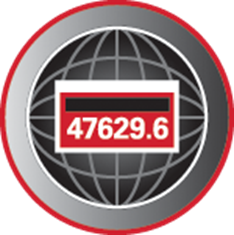 tescometering.com
4
Who is in the EV Market?
Anyone who is not will be in the near future.  The following automobile manufacturers have an Electric Vehicle offering in 2023:
Audi
BMW
Chevrolet
Coda
Fiat
Porsche
Ford
Honda
Hyundai
Kia
Jaguar
Lucid
Mercedes
Mitsubishi
Mini
Nissan
Polestar
Rivian
Smart Car
Tesla
Toyota
VW
Volvo
Fisker
tescometering.com
5
Who are the Market drivers?2022TESLA: 66.3%Ford: 7.6%Hyundai & Kia: 7.1%(Motor Intelligence)
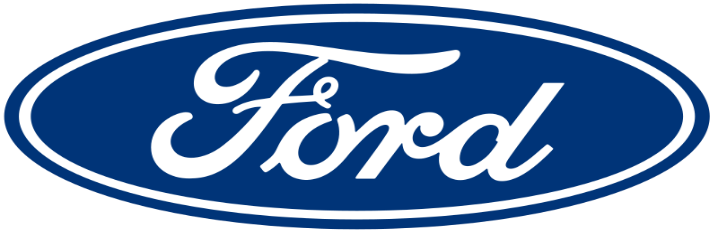 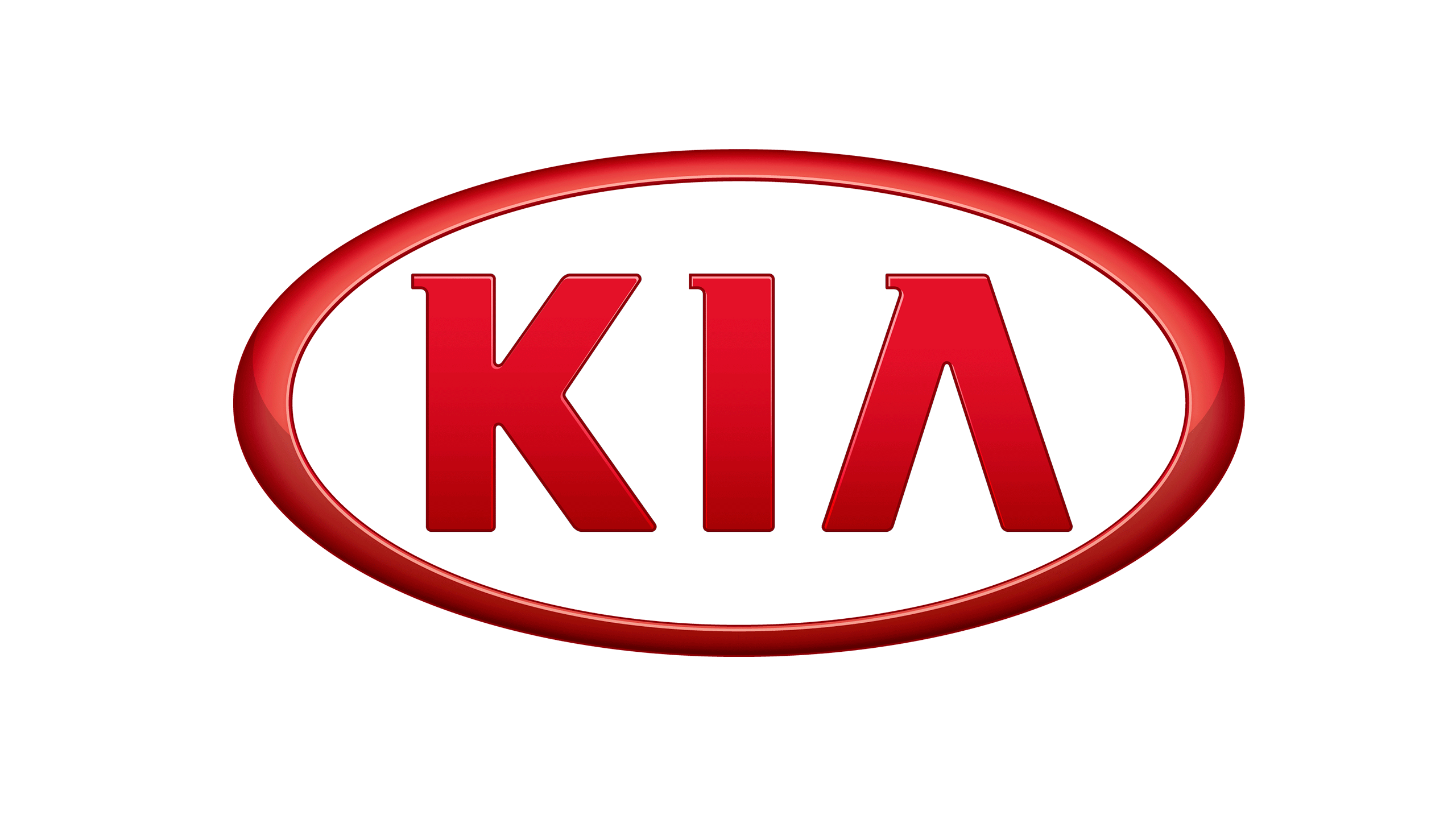 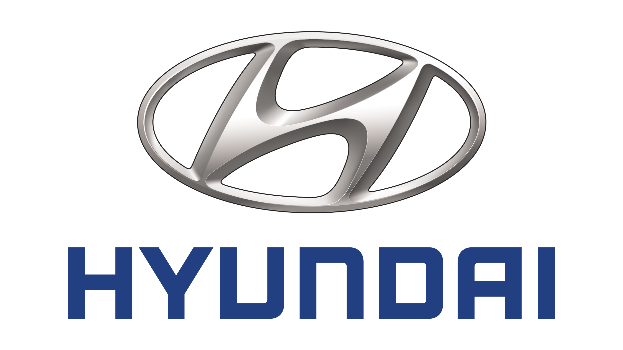 tescometering.com
6
The EV Market
Hyundai Unveils EV Platform, Will Have 23 Global Electric Vehicles by 2025
Toyota Details Six New EV Models Launching for 2020–2025
BMW raises target for EV sales, plans new electric-focused platform
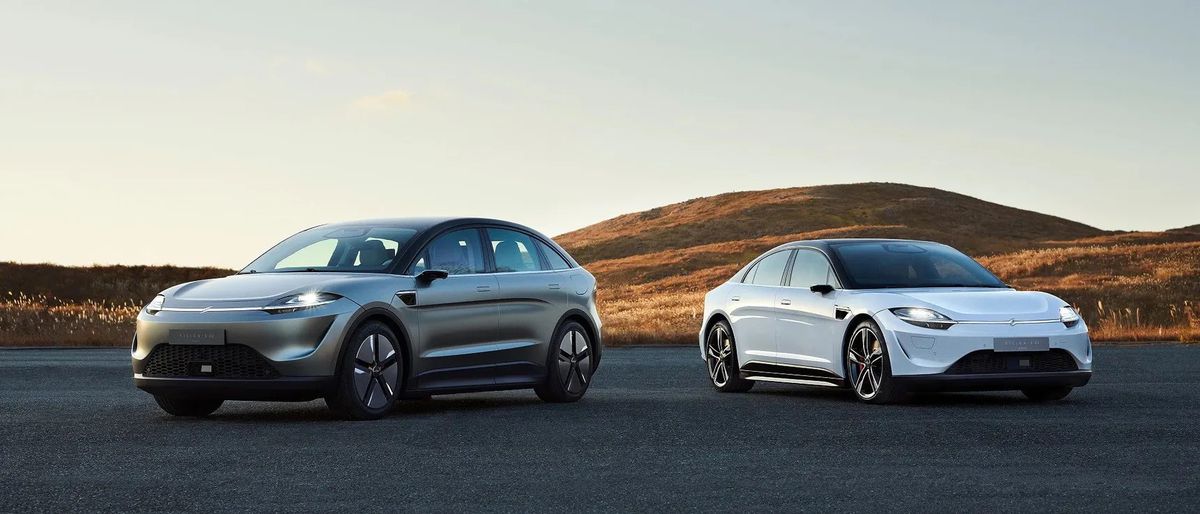 Every major manufacturer has a plan for EV over the next 10+ years
tescometering.com
7
The EV Market
Manufacturers have announced over 100 EV models to be introduced by 2024.
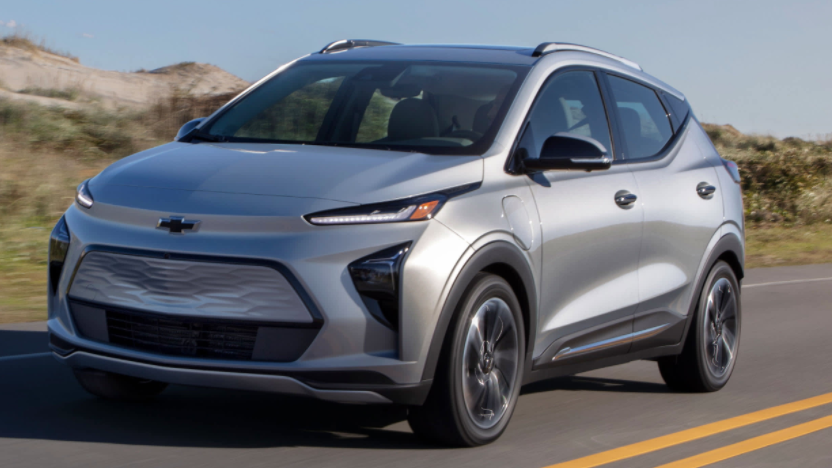 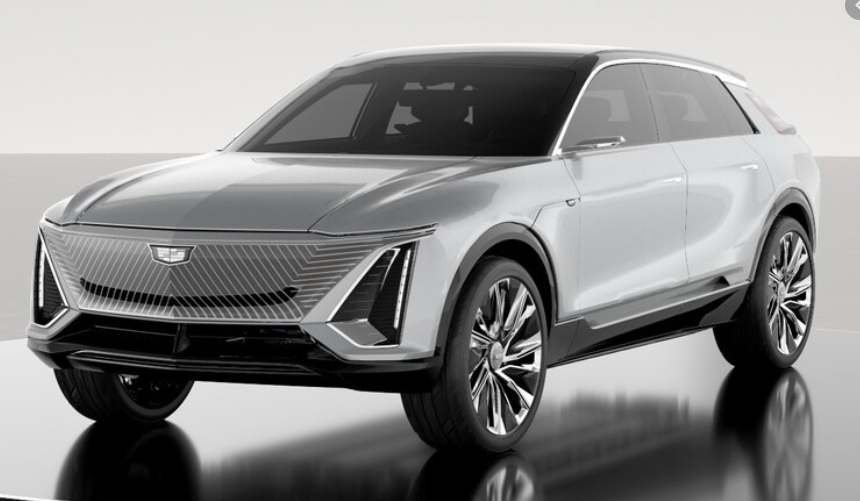 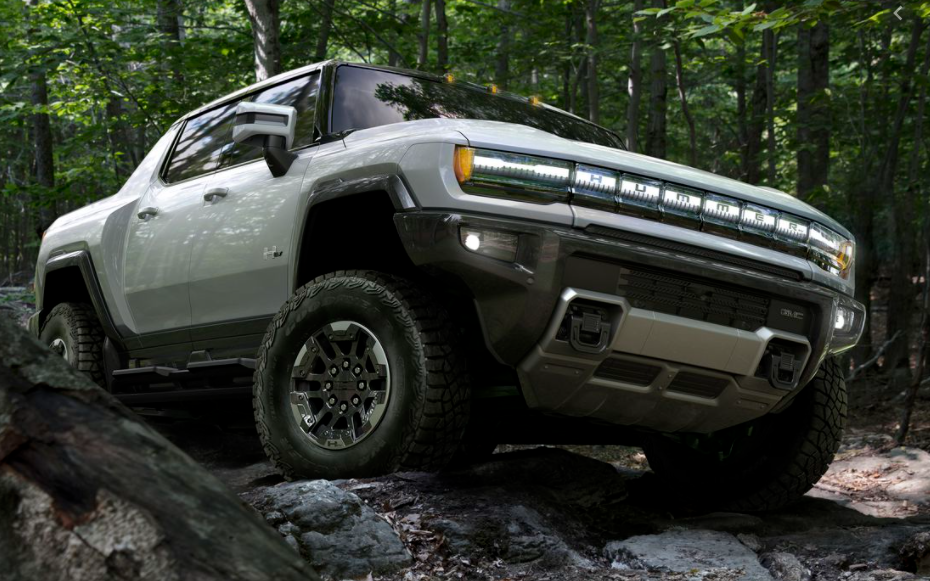 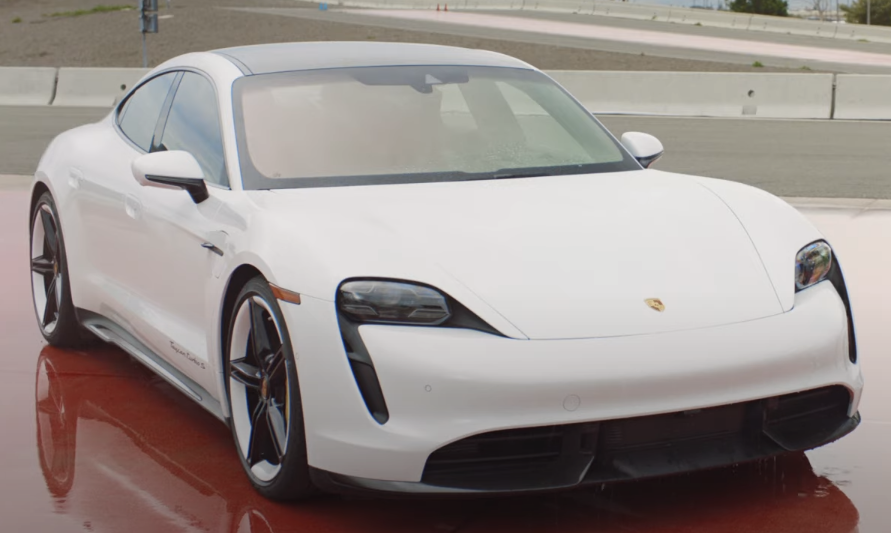 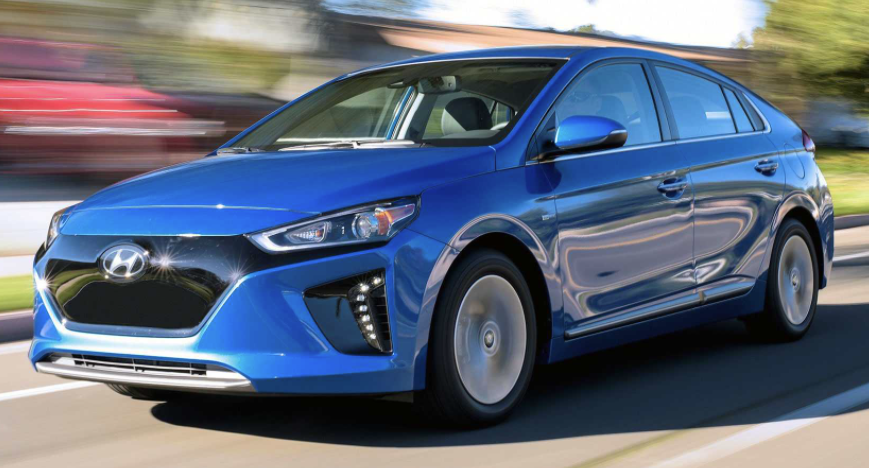 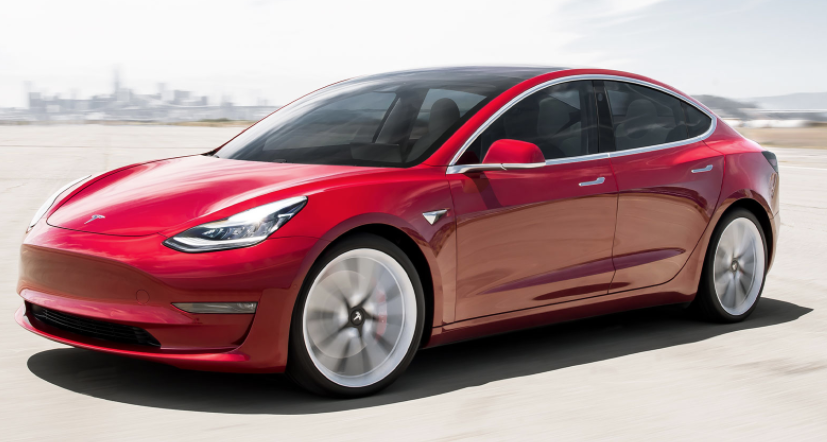 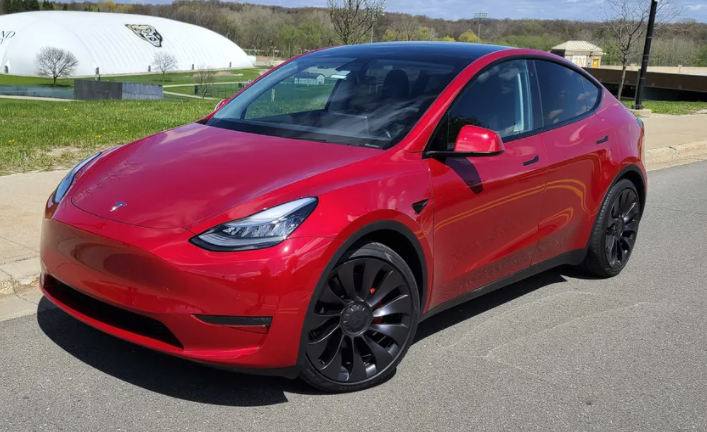 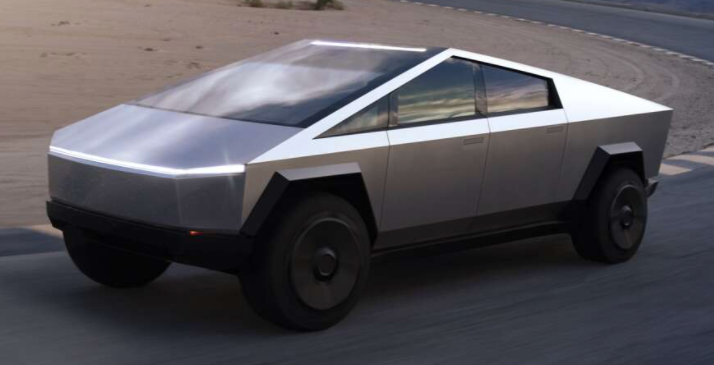 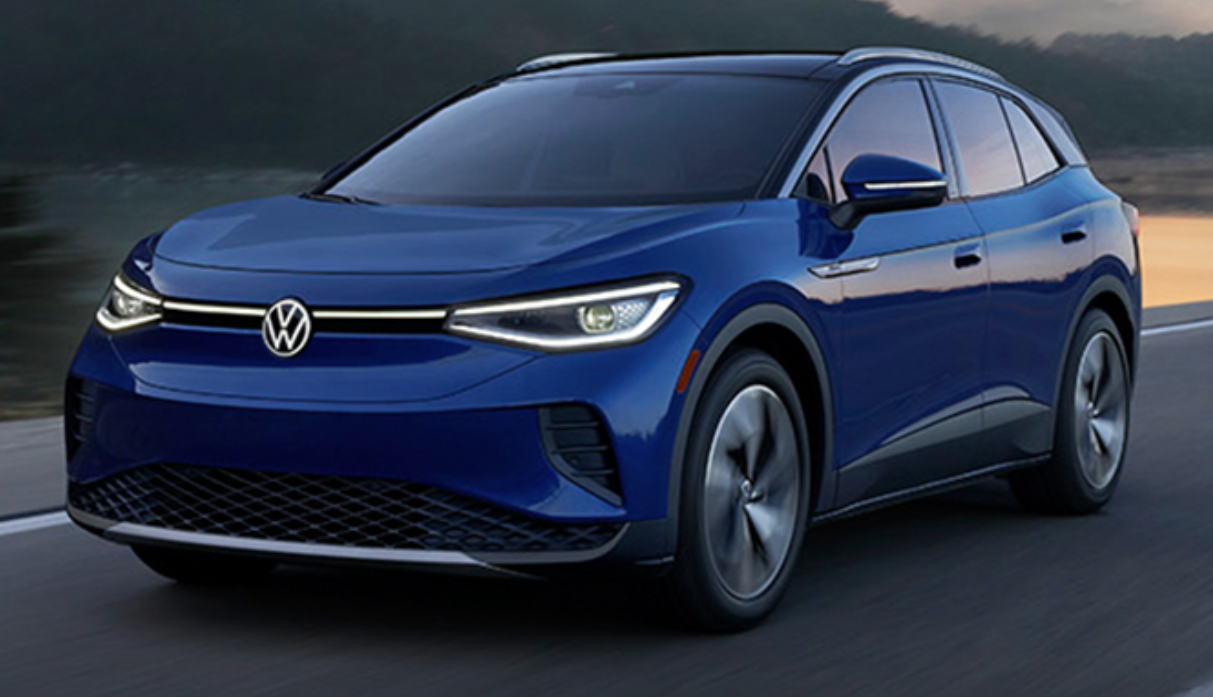 tescometering.com
8
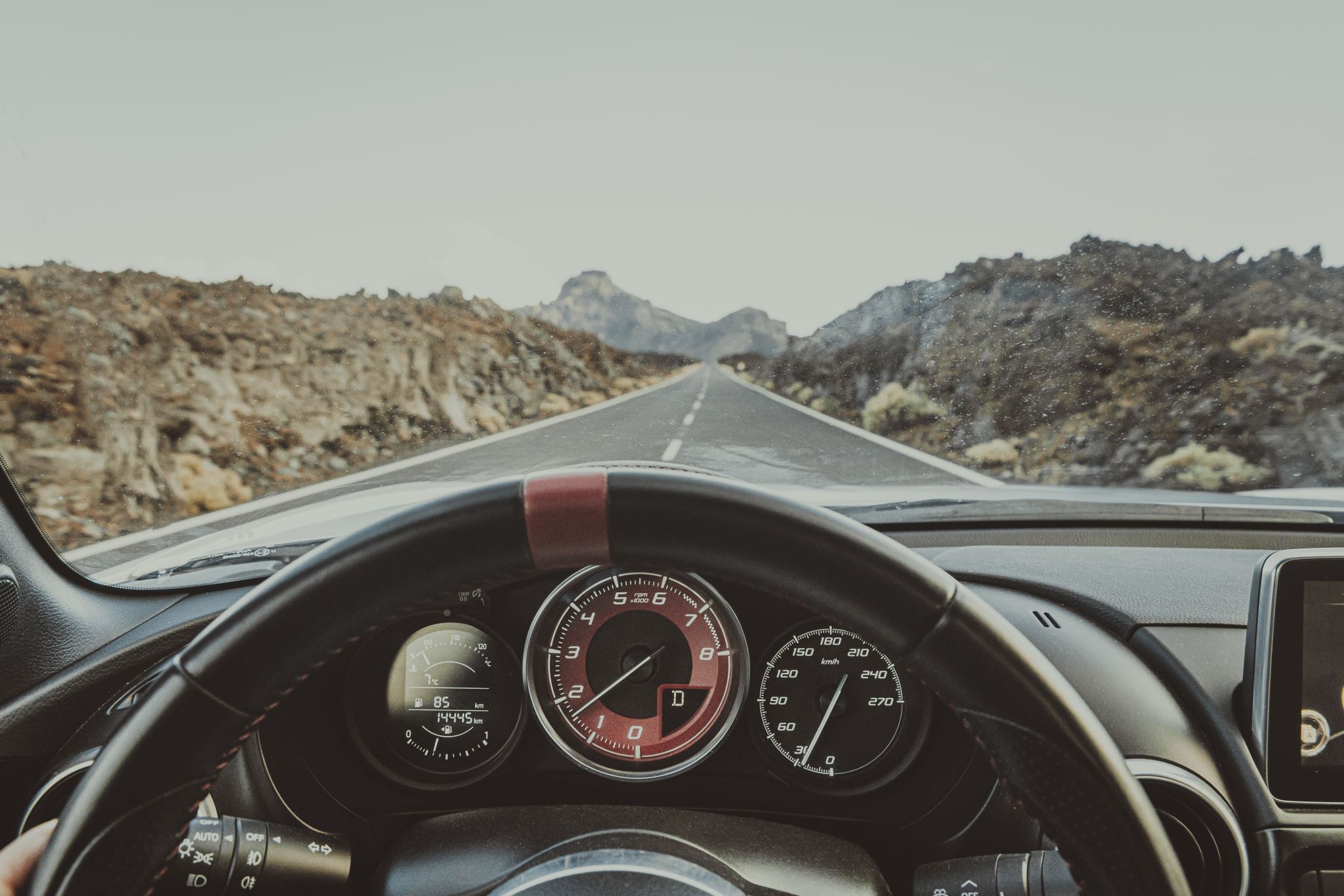 How many EV’s are on the road in the US?
As of December 31, 2022 there were 2,956,809 Electric Vehicles opera ting in the US
By the end of 2023 there are 4,300,000 forecast to be on the road
9
tescometering.com
The US EV Market
Where is the Market Going? Upwards – in a big way
tescometering.com
10
The US EV Market
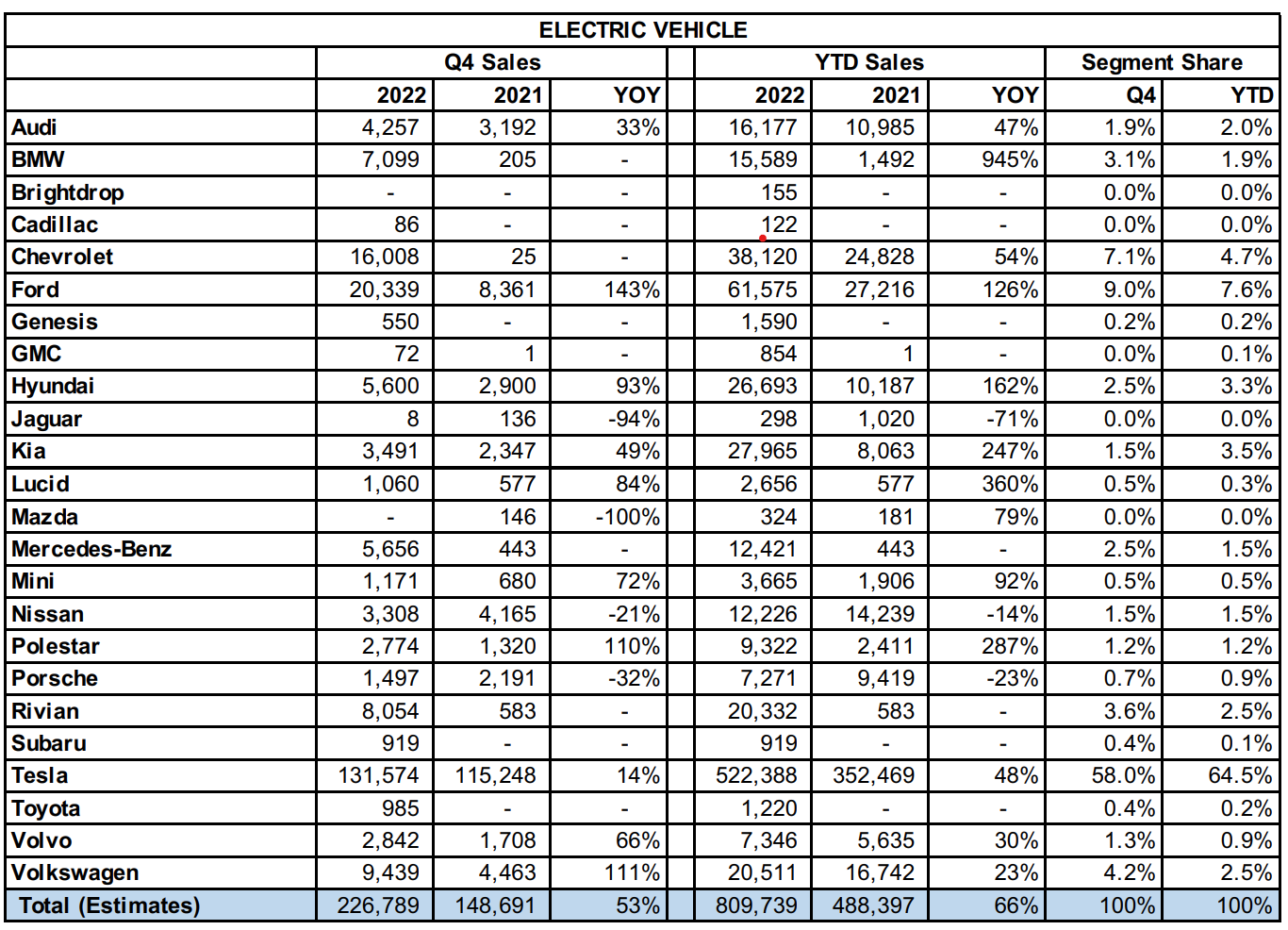 Source:  ELECTRIFIED LIGHT-VEHICLE SALES REPORT Q4 2022 kbb.com
tescometering.com
11
The EV Market
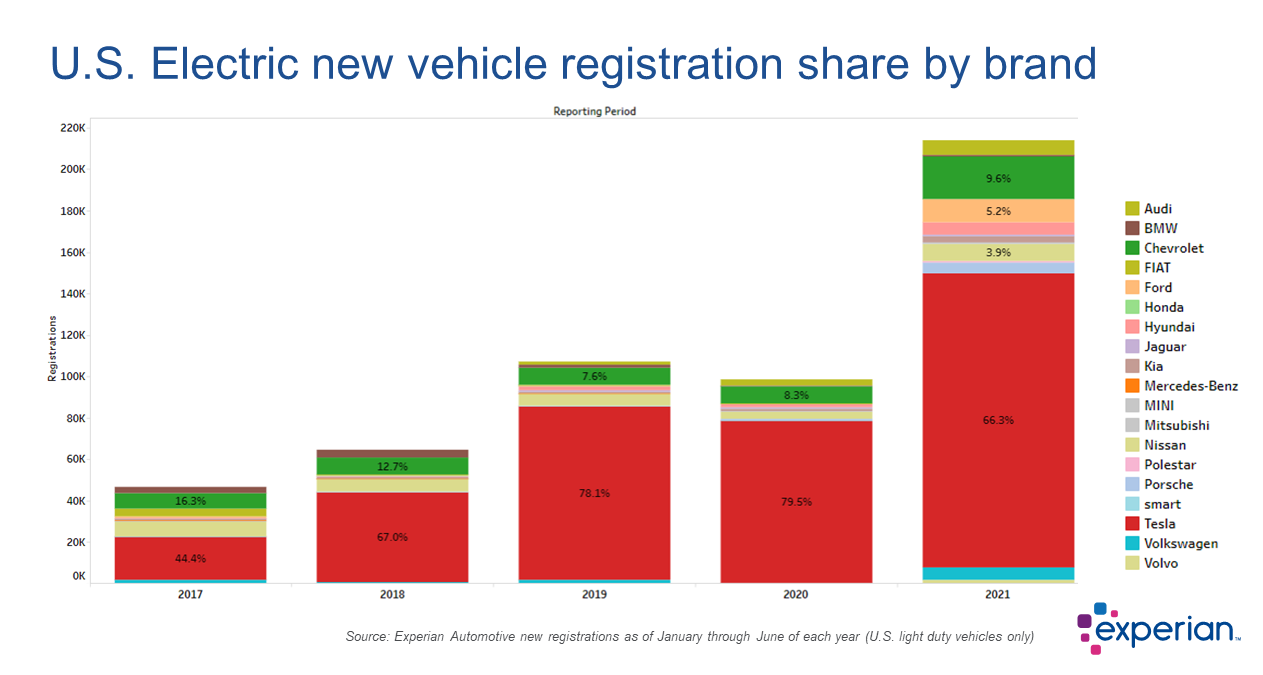 tescometering.com
12
The World EV Market
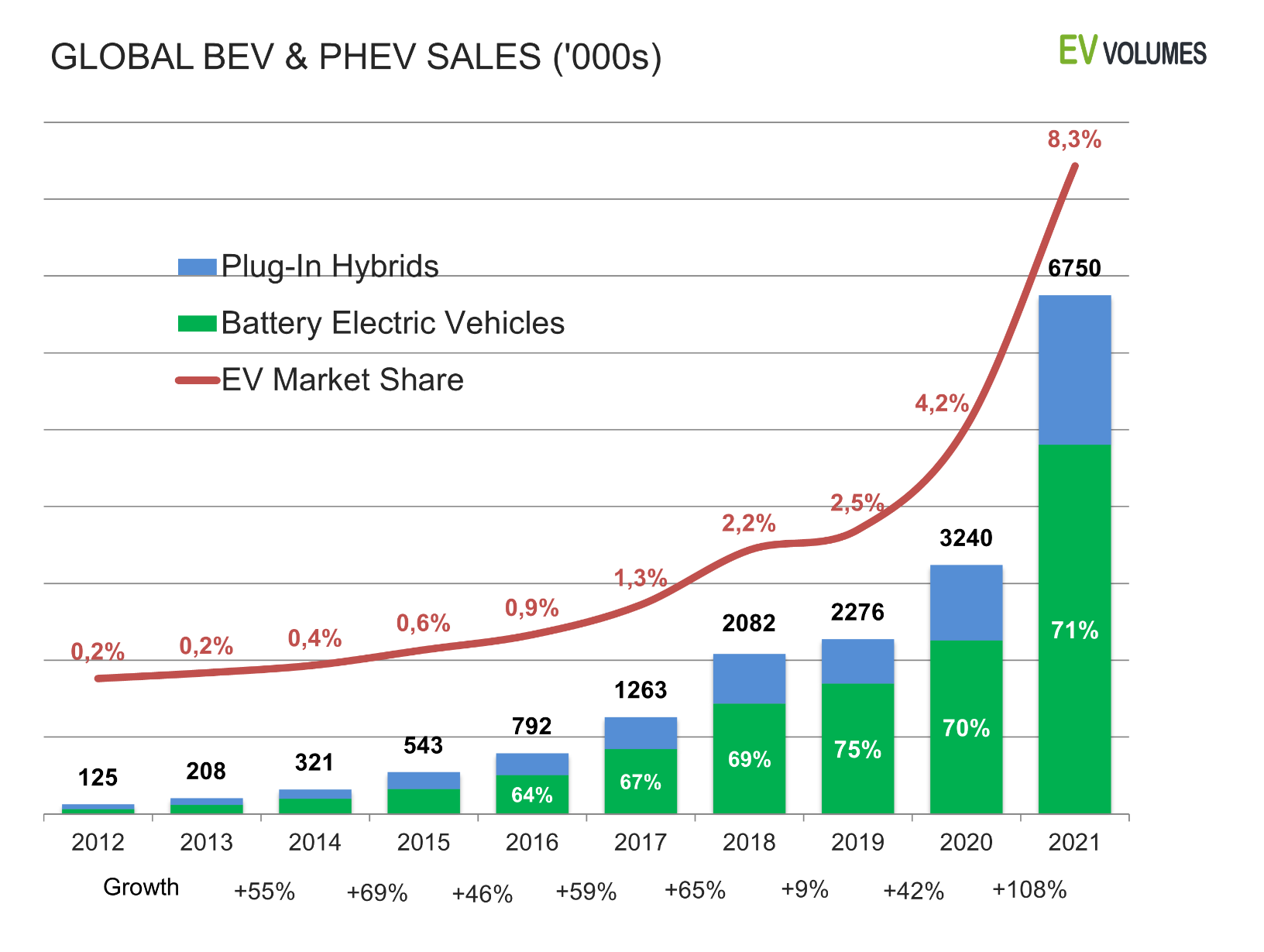 Source: https://www.ev-volumes.com/
tescometering.com
13
The World EV Market
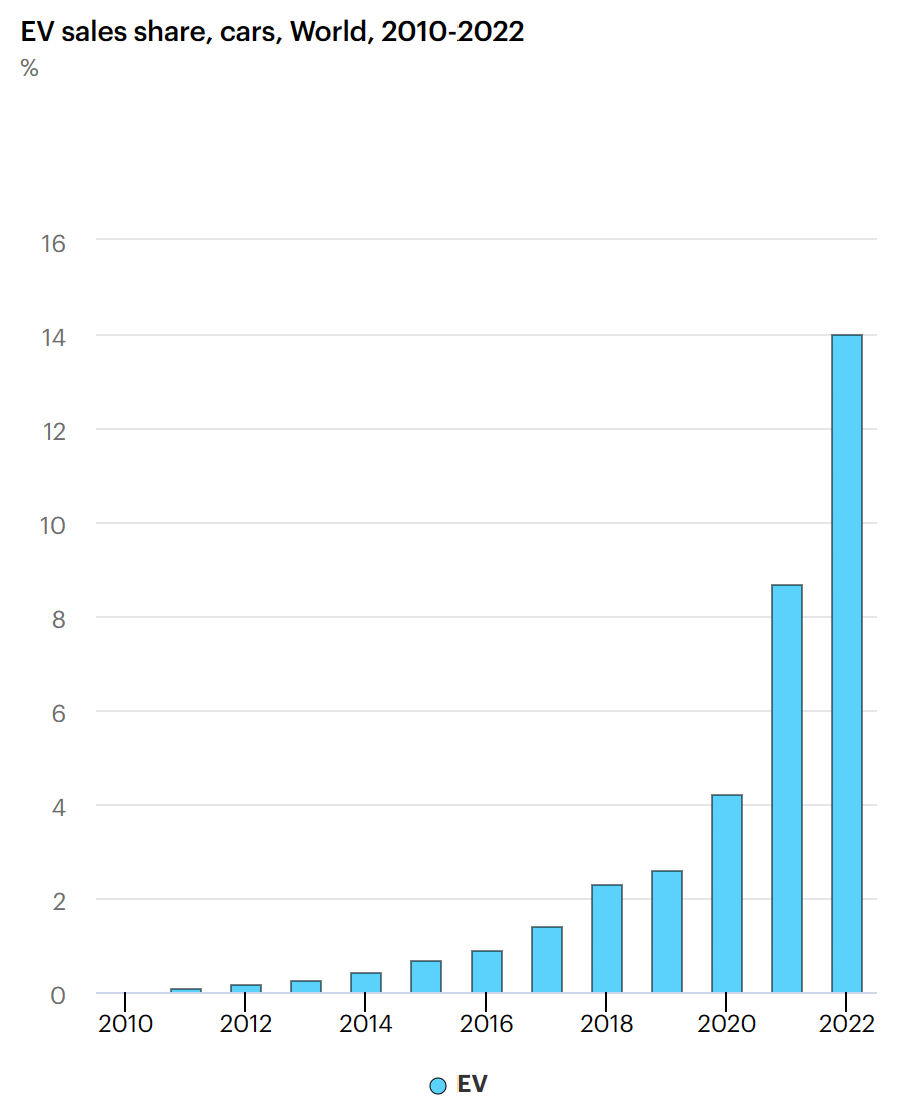 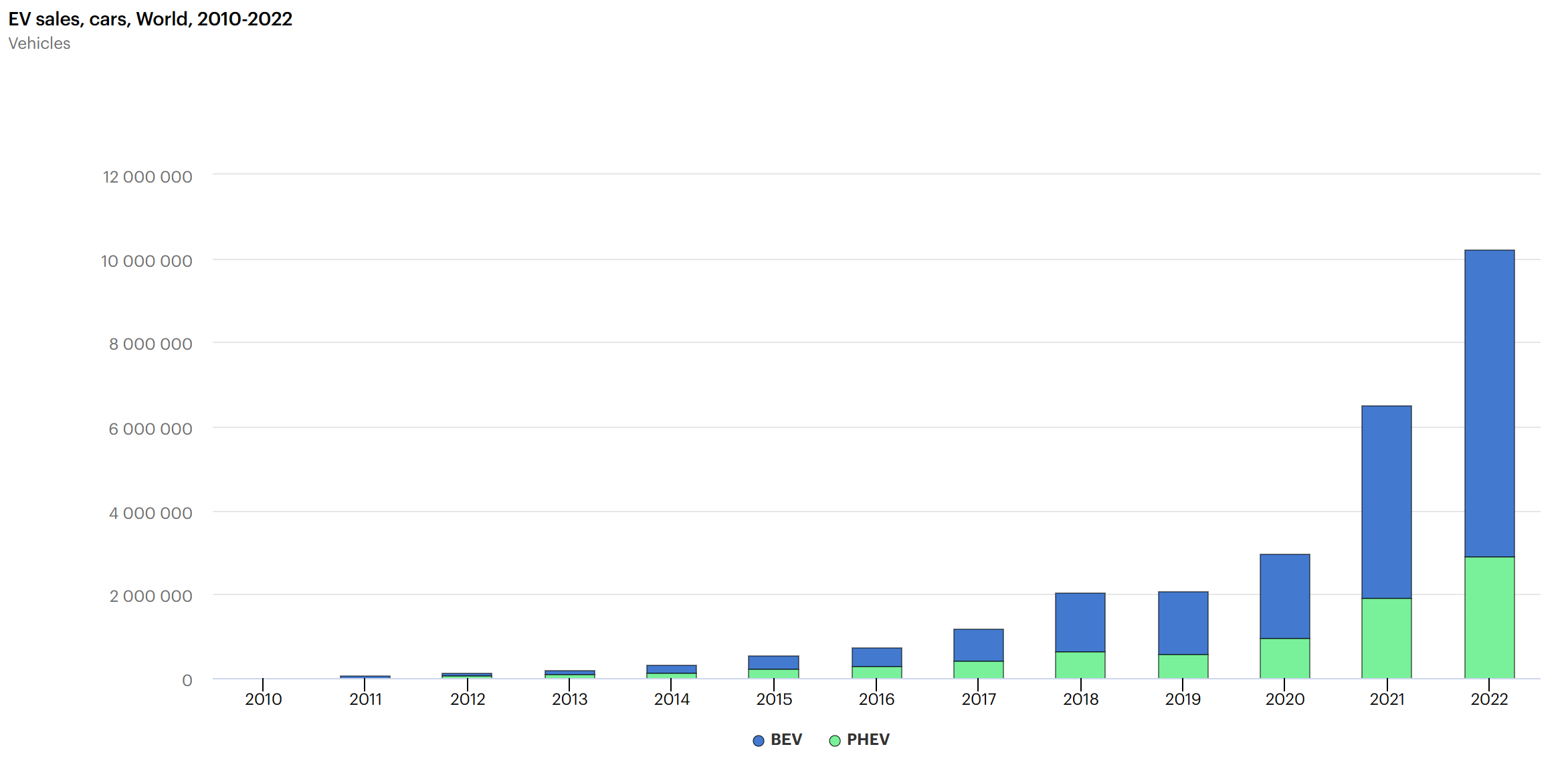 Source: Global EV Data Explorer – Data Tools - IEA
tescometering.com
14
EV Continues to Boom
Sales for light duty vehicles down YoY for 2022
EV sales increased by 65%
EVs accounted for 5.8% of all new cars sold in the US in 2022, an increase from 3.1% the year before




Motor Intelligence, InsideEvs.com
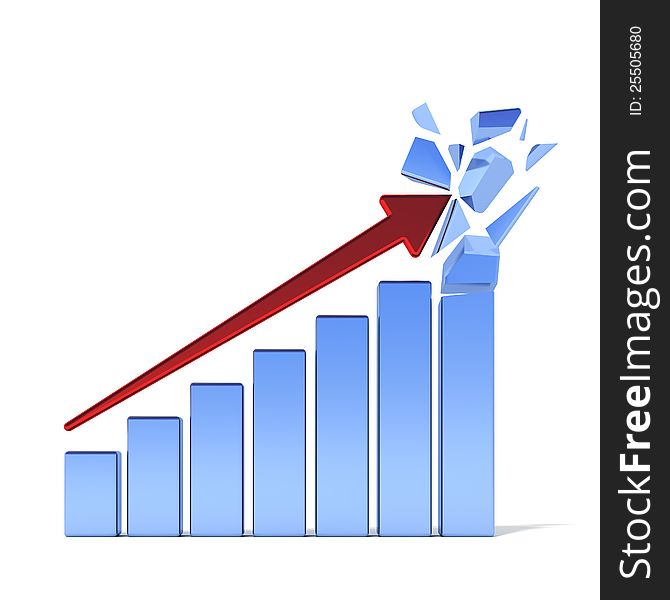 tescometering.com
15
How much energy and how long to charge?
tescometering.com
16
Changing the Game - Range
Range – In excess of 400 miles with models announced that will achieve over 600 miles.  
However, this is not the effective range.  Effective range is rarely more than 70% of this number and in colder, hilly climates, traveling on highways this range may only be 50% of the rating.
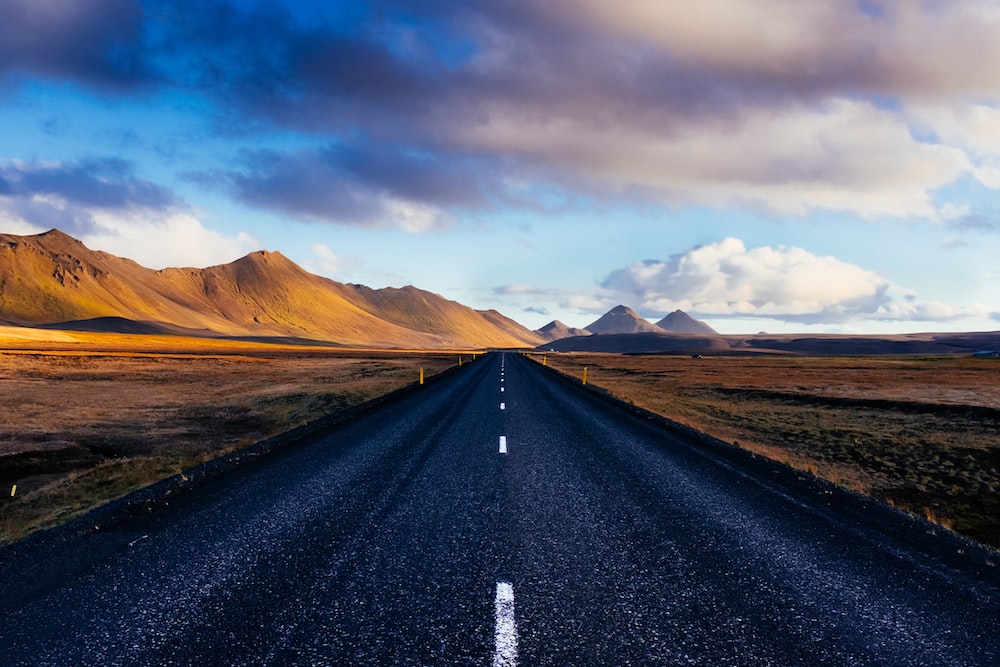 tescometering.com
17
Changing the Game - Range
For a 200 mile range car this may only give you 100 miles before needing to charge again in a northern climate in the winter.
For a 650 mile range car this should typically give 400 to 450 miles before needing to stop and charge.
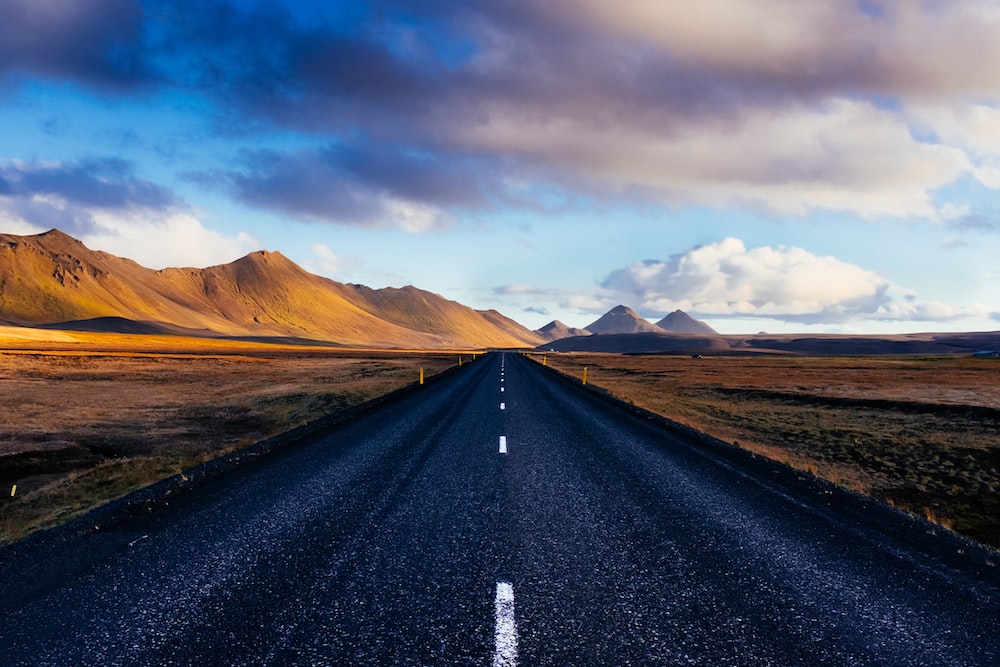 tescometering.com
18
Changing the Game - Time
Charge time – Charging at home is a game changer.  You leave every day from home fully charged.  This is huge.  
We typically are willing to pay for conveniences, but in this case convenience is less expensive.
On the road the DC Superchargers are now capable of getting you on the road in under 10 minutes.
This is now similar to if not the same as fueling with gas.
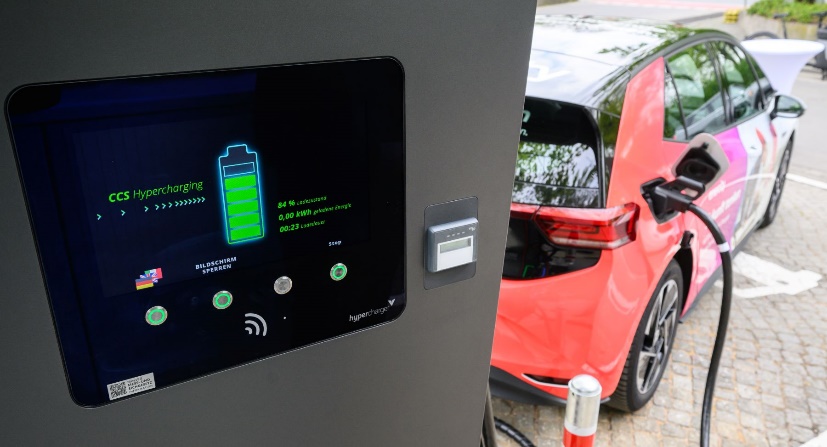 tescometering.com
19
Changing the Game - Cost
Charging even 90% of a 90kwh battery at home for $0.12/kwh is $9.72 and typically will take you 240 miles under typical circumstances for a cost of $0.04/mile.  
Assuming you consumed 30 mpg, at a gas price of $4.00/gallon this is roughly a $48.00 fill up and took an extra 10 to 15 minutes out of your life.  If you have waited in line at COSTCO you may have spent more time than that and your cost per mile is over $0.13.
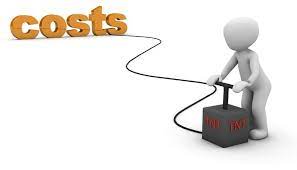 tescometering.com
20
Changing the Game – the rest of the world
Small wonder that electric vehicles took off in the rest of the world faster than the US.  Gas is significantly more expensive and the distances traveled are typically much less.
On 4/26/23 the average price per gallon in New York State $3.70, in Paris the same gallon of gas was $8.21 or 2.2 times more expensive.  
Electricity, on the other hand, is roughly only 1.5 times more expensive.  This price advantage coupled with shorter average drive distances makes electric vehicles very attractive to the average driver in Europe.
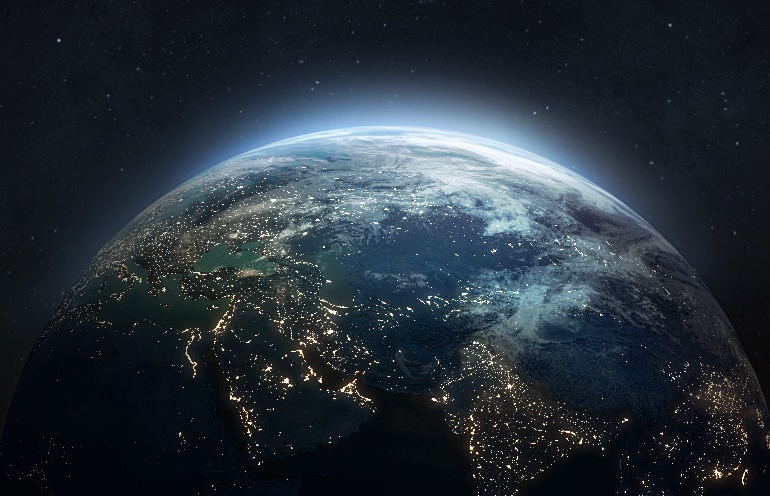 tescometering.com
21
The EV Market
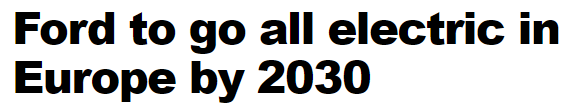 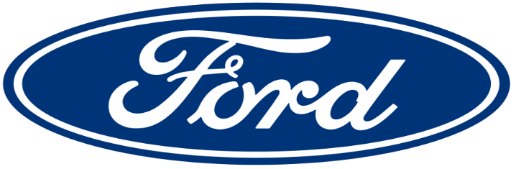 Ford announced during its fourth-quarter earnings report that it will invest $22 billion in electric vehicles and $7 billion in autonomous vehicles through 2025 and will be “all electric” in Europe by 2030.
tescometering.com
22
Types of Electric Vehicle Supply Equipment (EVSE’s or chargers)
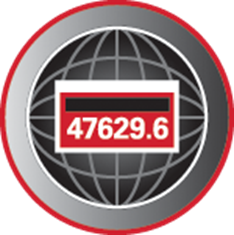 tescometering.com
23
Types of Electric Vehicle Supply Equipment (EVSE)
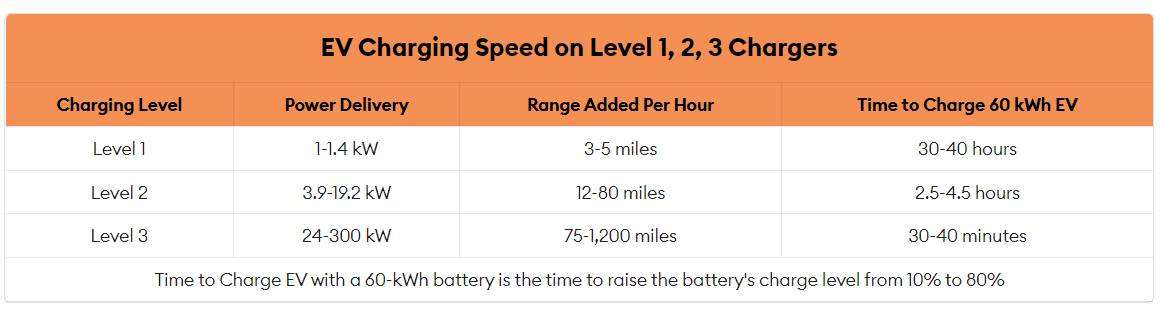 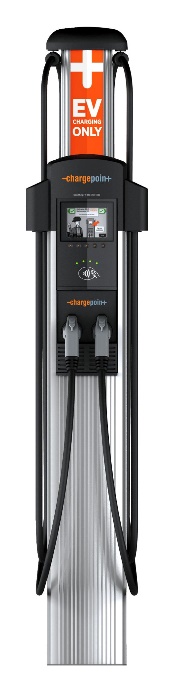 At the high end of the Level 3 chargers (350 kw and up) – A 90 kwh battery charging from 10 to 80% and adding 210 miles of range will only take 10.5 minutes
Source: forbes.com
tescometering.com
24
EVSE Manufactures
Major charging system manufacturers
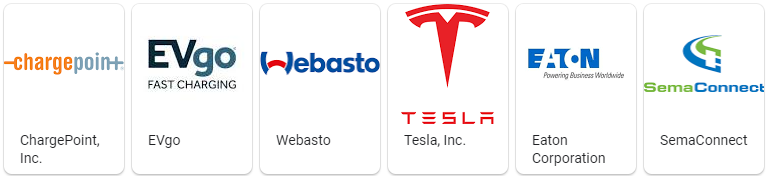 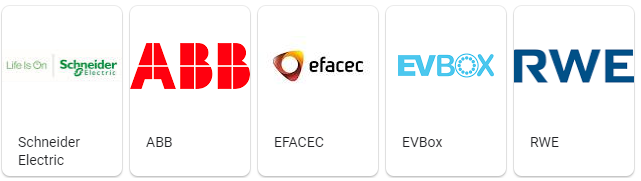 tescometering.com
25
Charging Stations
Deployment is growing rapidly in US
The current administration has set a goal of having 500,000 charging stations by 2030
Total PUBLIC chargers installed as of April 2023:
AC Level 1                                                           
AC Level 2
Level 3 (DC Fast Charger/Superchargers)		


NOTE: As a point of reference, for TESLA Superchargers there are an average of 9 charging stations per location.
226 locations
51,508 locations
8,832 locations
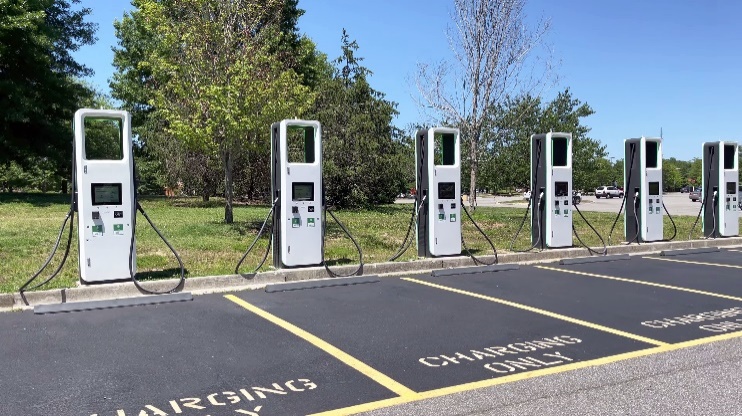 tescometering.com
26
AC EVSE STANDARDS
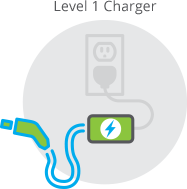 J1772 AC Level 1
Home Installation
120 Volts at between 12 and 16 Amps 
Maximum Power Delivery  (1.4 kW)
Typical time to charge between 30-40 hours
3-5 miles per hour of charge @ 16A 
Charging 100% can take 2-3 days for most models on a L1 Charger
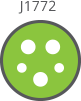 Source: calevip.org; forbes.com
tescometering.com
27
Level 1, AC Chargers
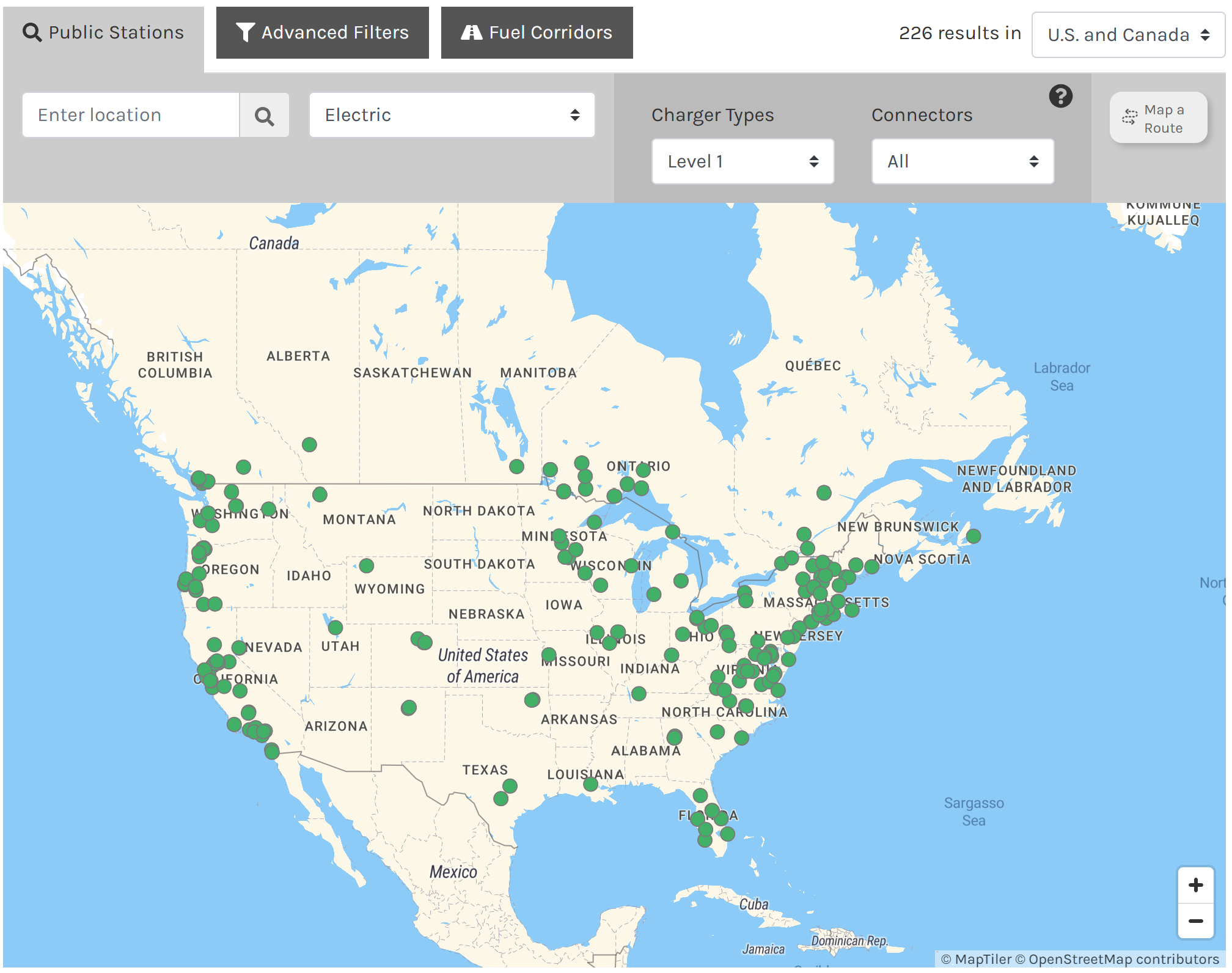 Source: April, 2023 Alternative Fueling Station Data afdc.energy.gov
tescometering.com
28
AC EVSE STANDARDS
J1772 AC Level 2
Over 85% of commercial EVSEs are AC Level 2
All current EV/PEV in US can use this type though some (Tesla) need adapters 
Stations cost $5K to $8K per port including installation
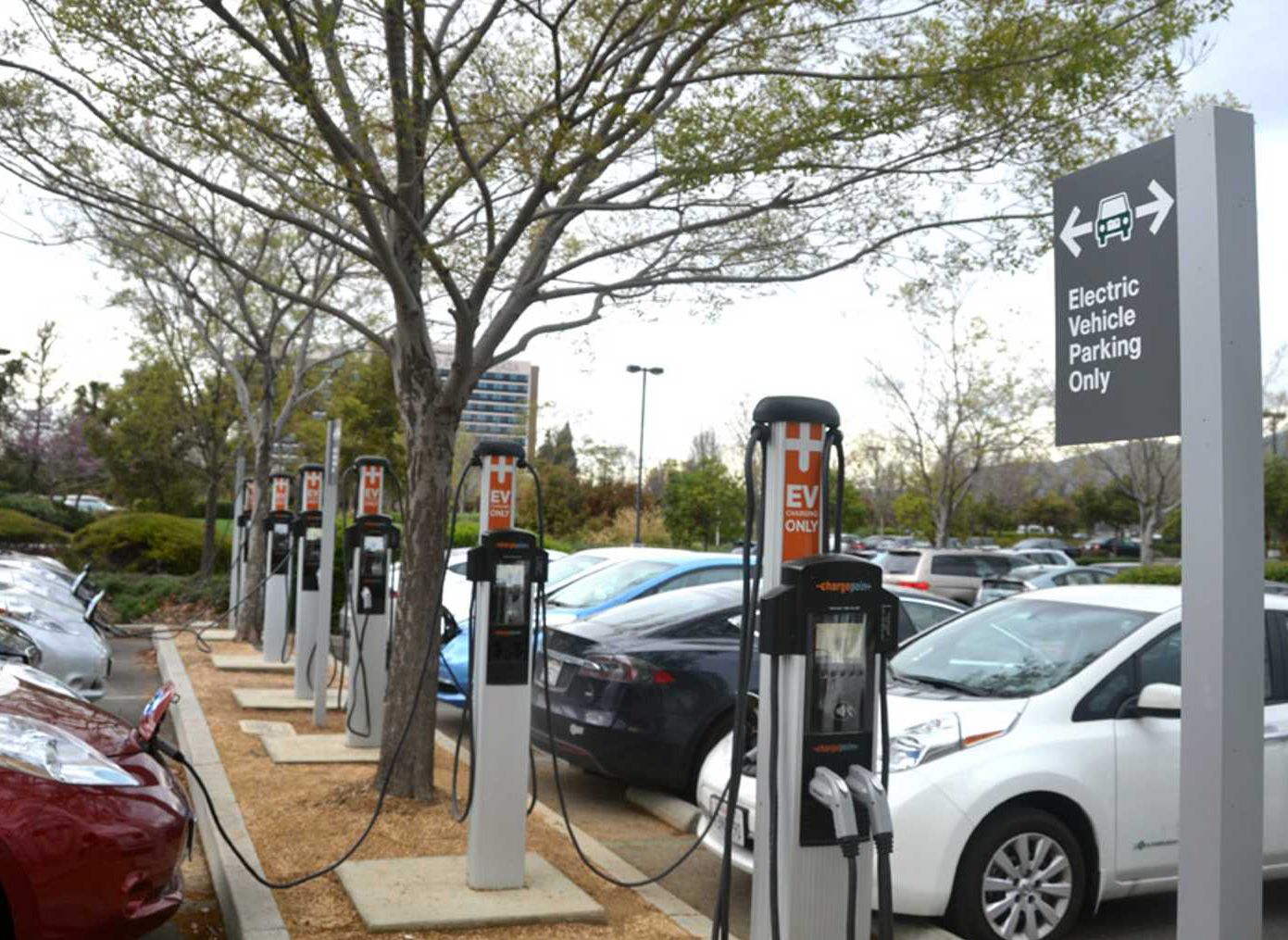 tescometering.com
29
AC EVSE STANDARDS
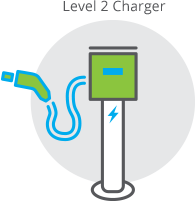 J1772  AC Level 2
Home and Commercial Installation
240 Volts at up to 80 Amps
30A most common
Home 30A, Commercial 30A, 50A, 75A
Maximum Power Delivery  (19.2 kW)
Mostly vehicle limited to 7.2kW
Typical time to charge 
Pluggable Hybrid  ( 0.5 – 1.5 hours,  0% to 90%)
EV 80 Mile Range (1.5 – 4 hours, 20% to 90%)
EV200 Mile Range ( 3.2 – 10 hours, 20% to 90%)
21 miles per hour of charge @ 30A and over 30 mph @48A
You can virtually always recharge overnight and can typically take advantage of TOU vehicle charging rates where offered.
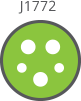 tescometering.com
30
Level 2 Public Stations
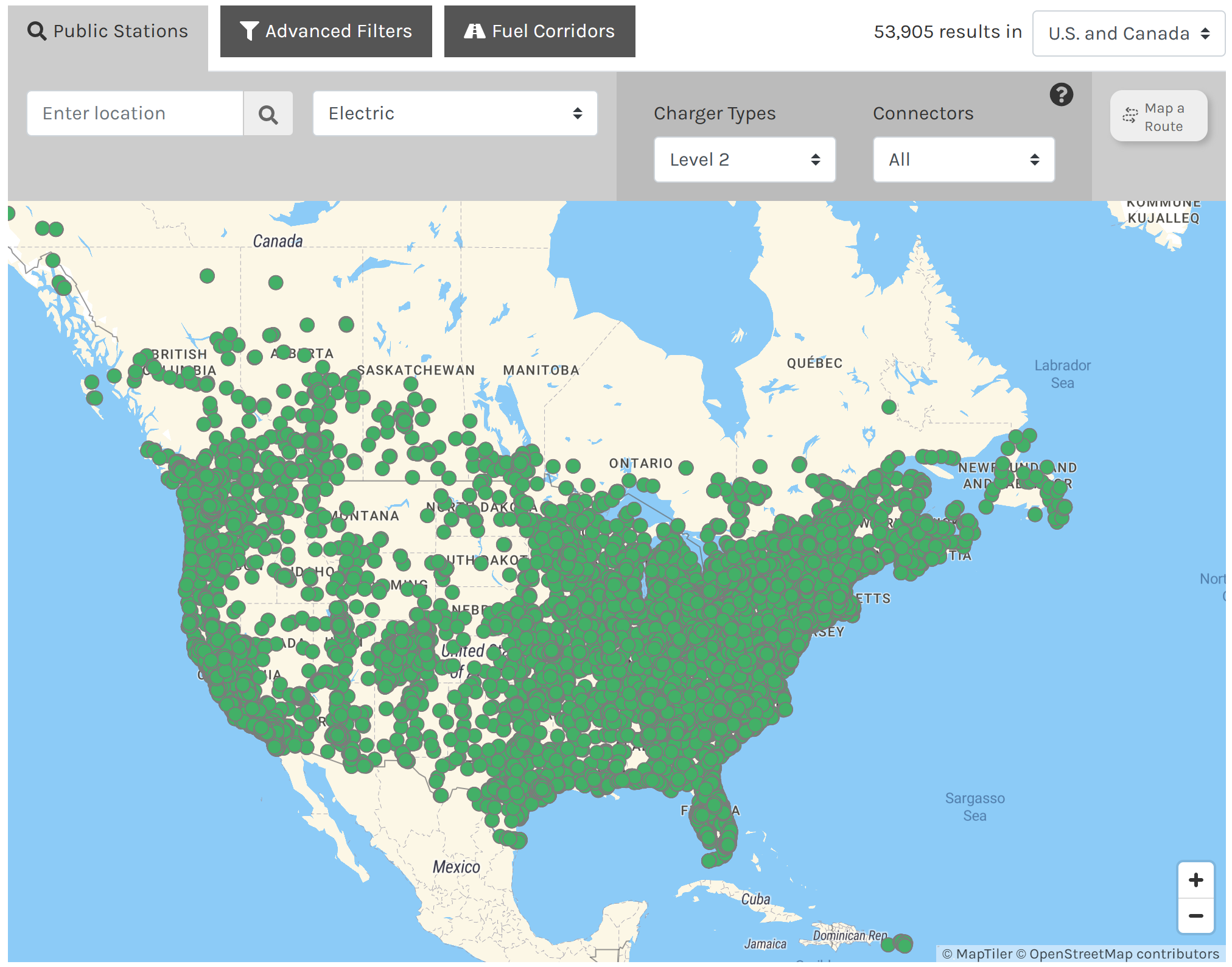 2020 Sites:
19,216
2021 Sites:
30,145
2022 Sites:
46,781
2023 Sites:
51,508
Source: April, 2023 Alternative Fueling Station Data afdc.energy.gov
Note: Number of sites, not ports. A site typically has many ports.
tescometering.com
31
DC EVSE STANDARDS
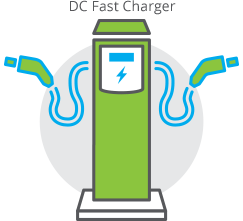 Standards evolving rapidly
Combined Charging System
CCS1 SAE J1772 North America
CCS2 Europe
CHadeMO (Only Nissan and Mitsubishi)
Tesla V1
Tesla V2/V3 (Introduced in 2019)
Chaoji (China, Japan, India
Successor to CHadeMO and GB/T
>100kW is considered “high end” (400V Systems)
First US 350kW units installed Dec 10, 2018 (800V)
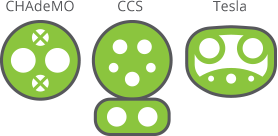 Source: calevip.org; forbes.com
tescometering.com
32
DC EVSE STANDARDS
Market Direction
DC Generation 1   (less than 150kW)
Nominal 400-500 VDC
Up to 300 A max
All current EV’s except one
DC Generation 2 (up to 400 kW)
Nominal 800 VDC (1000VDC max)
Up to 350A typ, 500 A max
Expected to be the norm by 2025
Stations cost roughly $50K per charger
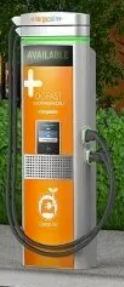 tescometering.com
33
Level 3, DC Superchargers
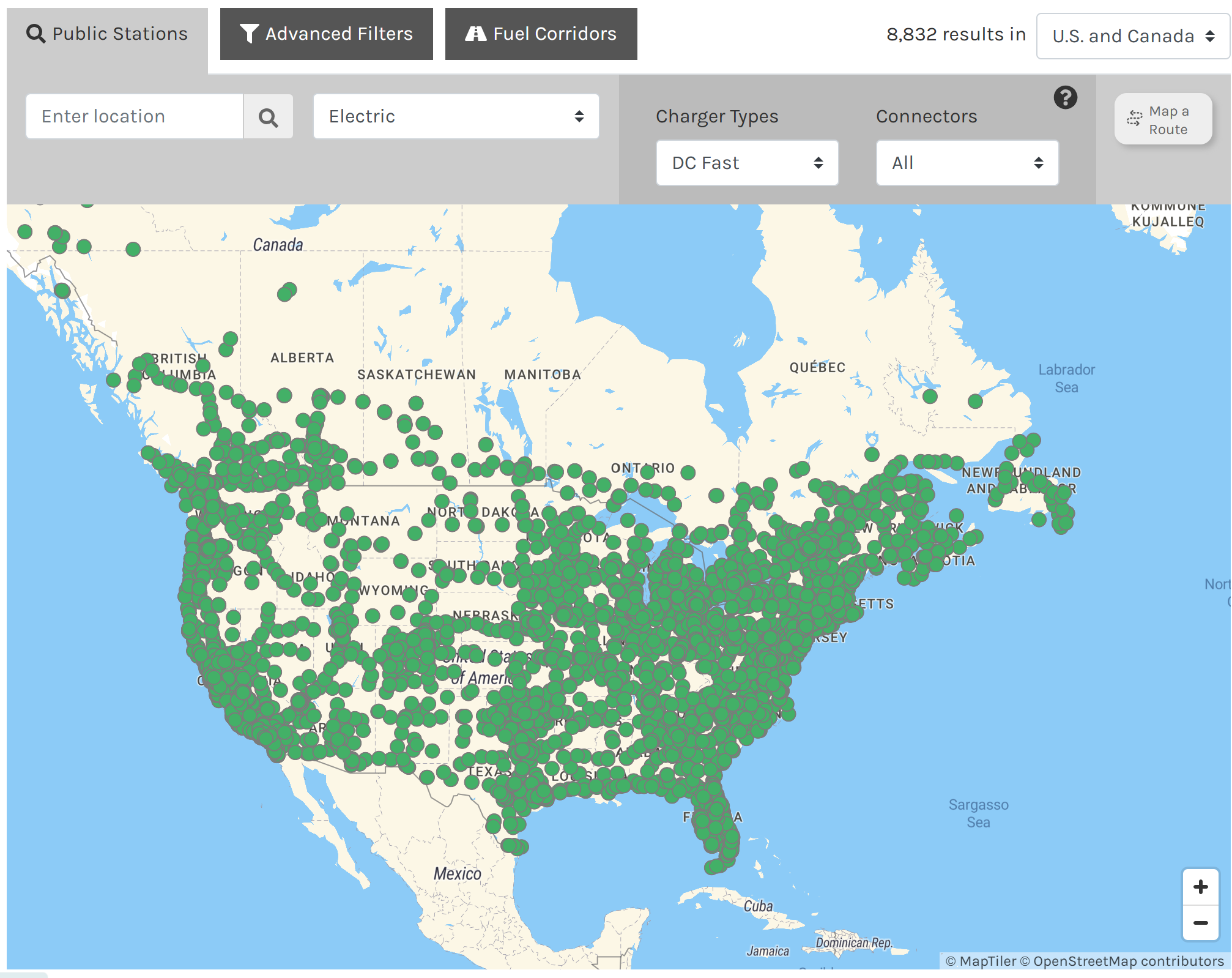 2022 Sites:
7,219
2023 Sites:
8,832
Source: April, 2023 Alternative Fueling Station Data afdc.energy.gov
tescometering.com
34
Electric Vehicle Charging Networks
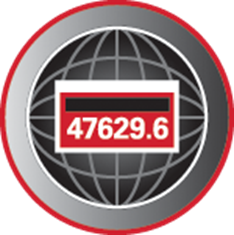 tescometering.com
35
CHARGING NETWORKS
Major charging system networks
Blink
Chargepoint
Electrify America
EvGo
National Electric 
Highway Coalition
SemaConnect
Tesla
Volta
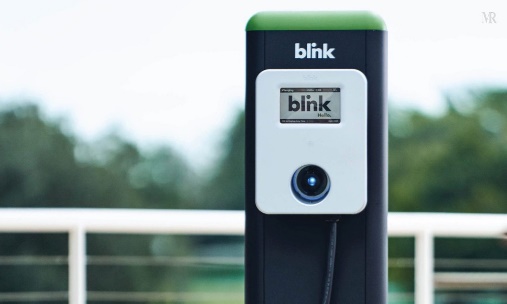 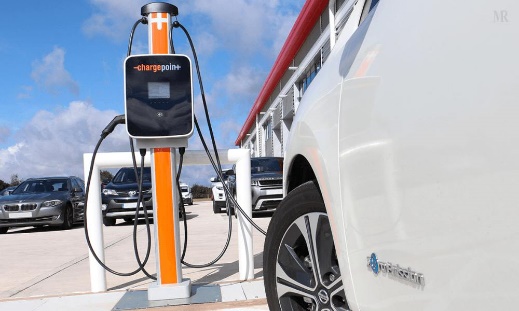 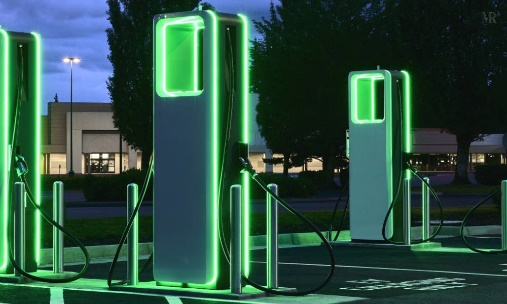 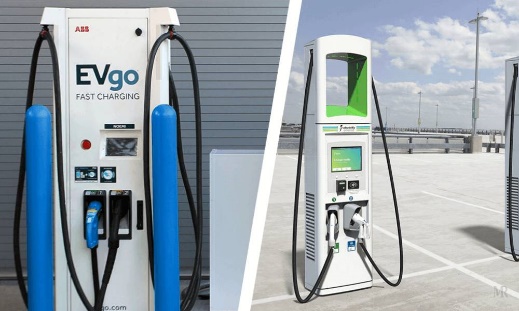 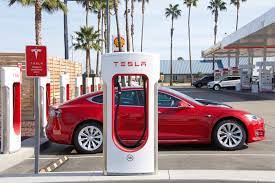 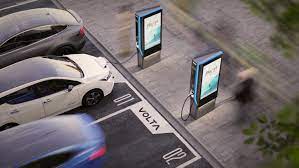 tescometering.com
36
Utility Involvement
Many Electric Utilities from small to large offer some electric vehicle charging stations in their service territory.  Some are free to promote greater EV adoption, but most charge for the energy.
March 2, 2021 – six electric utilities proposed a network of chargers from Texas to the Carolina’s to be funded by, built by and administered by (i.e. energy sold by) these same utilities.
By December 7, 2021 there were 53 utilities signed up (all Investor owned other than one Coop and TVA) whose footprint covered 120 million of the 150 million connected customers in the US.
tescometering.com
37
Utility Involvement
National Electric Highway Coalition members in New York State;
Avangrid
Central Hudson Gas & Electric
Con Edison
Orange and Rockland Utilities
PSE&G
National Grid

Several of you are already involved with the NY State EV Managed Pilot Project.
tescometering.com
38
Utility Involvement – why?
Utilities can now sell or will be able to sell significantly more electricity 
Potentially this power can be sold for two to three times the cost offered to the average consumer at home.
 This is now infrastructure that the utility can control and can be placed both in locations where the market needs the charging stations and where the Utility infrastructure can best support these charging stations.  
Being able to add 1MW of usage where the utility wants to add this is highly desireable.
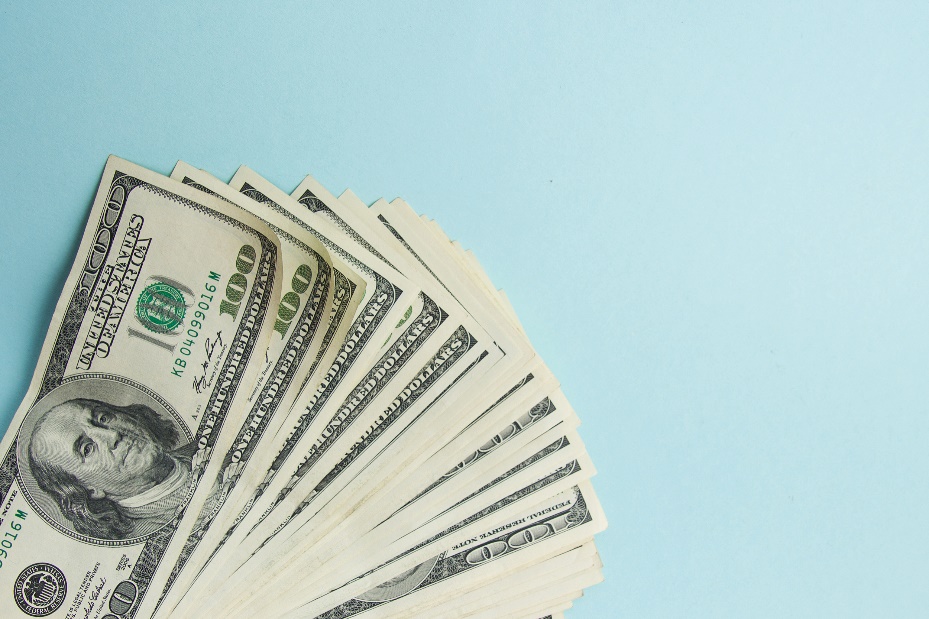 tescometering.com
39
Regulatory Environment
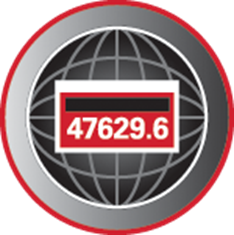 tescometering.com
40
Regulatory Background
Sales of electricity as a vehicle fuel are regulated by the Department of Commerce
Like all sales of all things based on quantity sold, EVSE sales are regulated by NIST Handbooks 130 and 44.
HB130 establishes that all sales of electricity as a vehicle fuel must be based on the quantity delivered.
HB44 sets performance requirements for devices (Electric Vehicle Service Equipment) used to dispense electricity for sale.
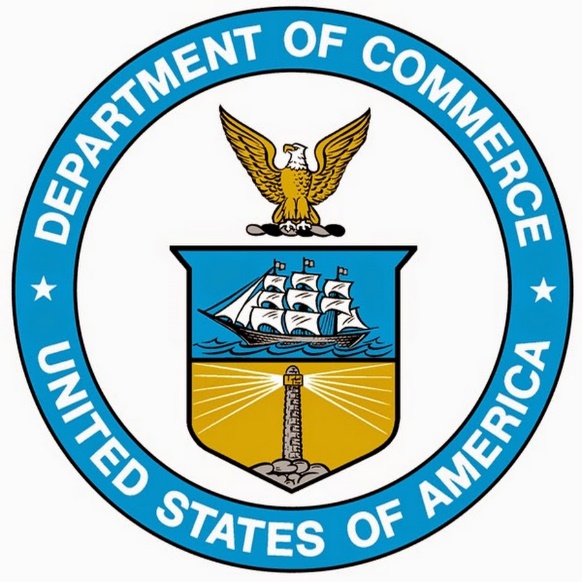 tescometering.com
41
HB44 APPLICABILITY
A.1.	General. – This code applies to devices, accessories, and systems used for the measurement of electricity dispensed in vehicle fuel applications wherein a quantity determination or statement of measure is used wholly or partially as a basis for sale or upon which a charge for service is based.
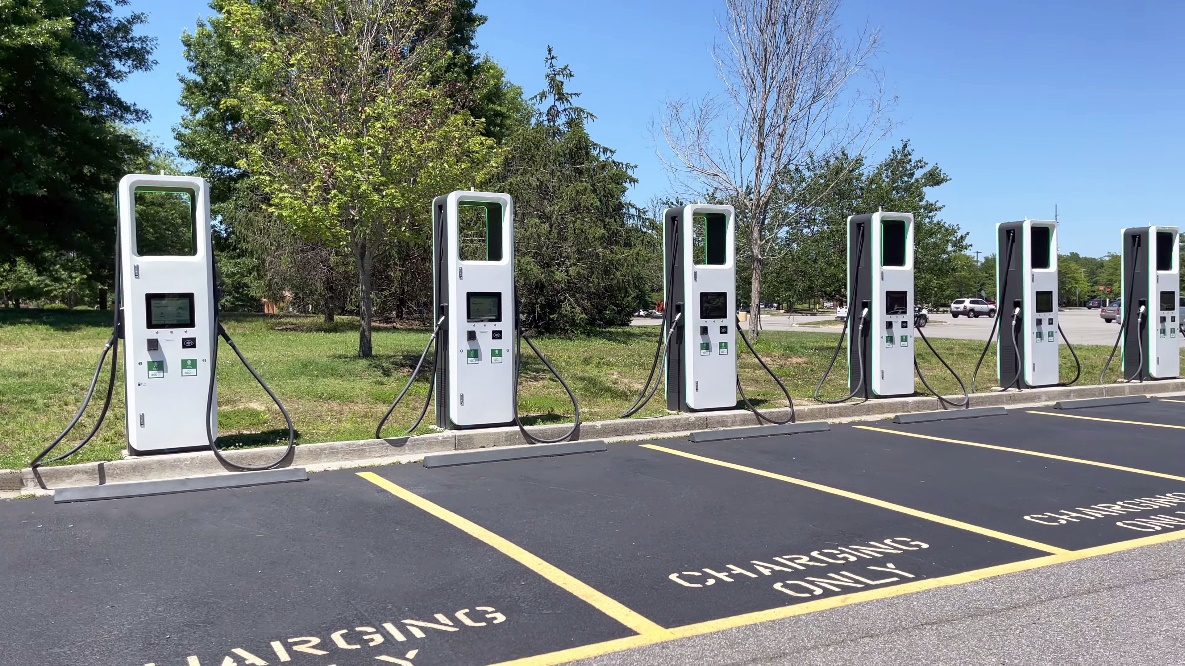 tescometering.com
42
HB44 REQUIREMENTS
Metrological Requirements of HB44
S.3.1. Metrological Components. – An EVSE measuring system shall be designed and constructed so that metrological components are adequately protected from environmental conditions likely to be detrimental to accuracy. 
S.3.5. Temperature Range for System Components. – EVSEs shall be accurate and correct over the temperature range of – 40 °C to + 85 °C (− 40 °F to 185 °F). 
S.8. Minimum Measured Quantity (MMQ). – The minimum measured quantity shall satisfy the conditions of use of the measuring system as follows: 
(a) Measuring systems shall have a minimum measured quantity not exceeding 2.5 MJ or 0.5 kWh.
tescometering.com
43
HB44 APPLICABILITY
Use Cases –COVERED
ANY transaction which is based on the amount of energy delivered
Examples
A network of charge stations charges a monthly fee to belong AND a fee based on the amount of energy used
A EVSE charges for the amount of energy delivered
A parking lot charges for parking and EVSEs located in it also charge for the amount of energy delivered if used
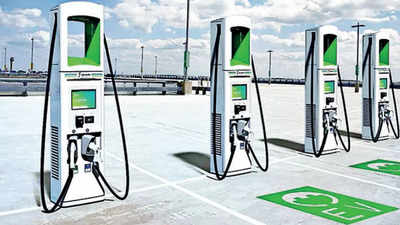 tescometering.com
44
HB44 APPLICABILITY
Use Cases – NOT COVERED
A store provides a free EVSE in its parking lot
A paid parking lot provides EVSEs for which there is no charge based on the amount of energy delivered
Tesla provides free charging services for some owners
An organization charges a monthly fee for unlimited use of its network of EVSEs.
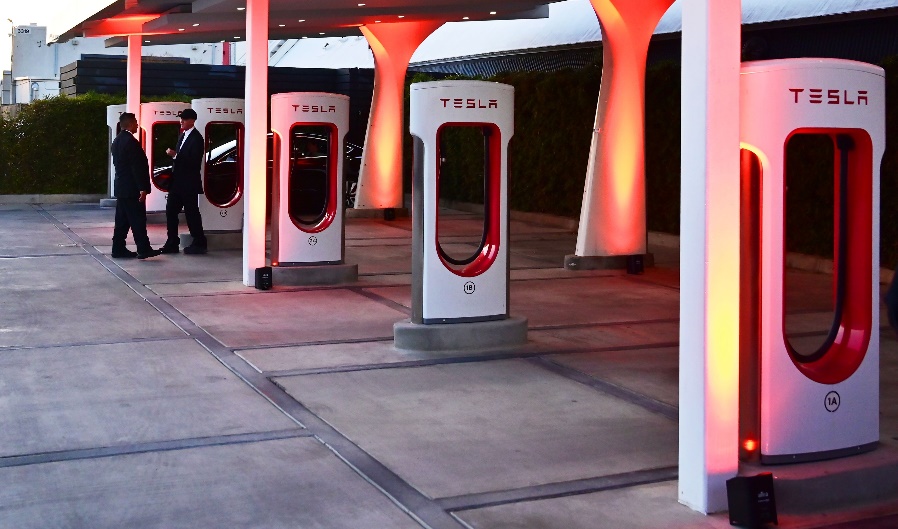 tescometering.com
45
HB44 APPLICABILITY
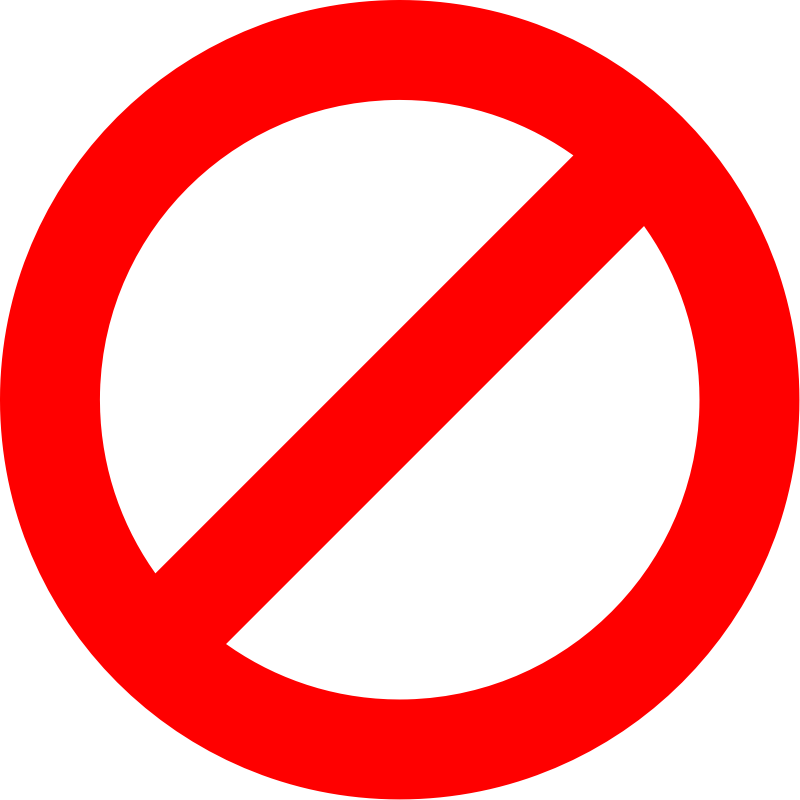 Exceptions-This code does not apply to:
The use of any measure or measuring device owned, maintained, and used by a public utility or municipality only in connection with measuring electricity subject to the authority having jurisdiction such as the Public Utilities Commission.
Electric Vehicle Supply Equipment used solely for dispensing electrical energy in connection with operations in which the amount dispensed does not affect customer charges or compensation.
The wholesale delivery of electricity.
tescometering.com
46
Certification and Traceability
None of this means anything if we can not certify and provide traceability for these tests.
Two general approaches – New York approach and California Approach
Traceability through a National Lab to an International Standard
This requires a DC “Standard”
Fortunately DC Power = VA
Need a certifiable voltage source and a certified current source and the ability to measure down to the appropriate levels for both Volts and Amps, then have a National Lab do the same test on the lab equipment
ANSI has also spent a great deal of time creating a new Standard to cover DC Metering – ANSI C12.32.  This standard is being updated as quickly as the industry changes and another standard is being prepared for DC Transducers. C12.32 is the DC version of C12.1 for AC metering.
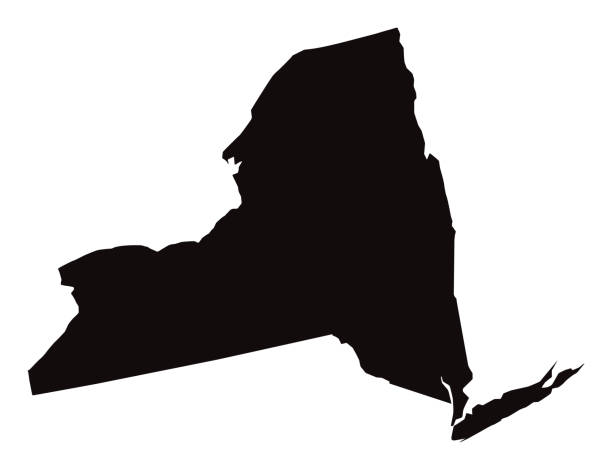 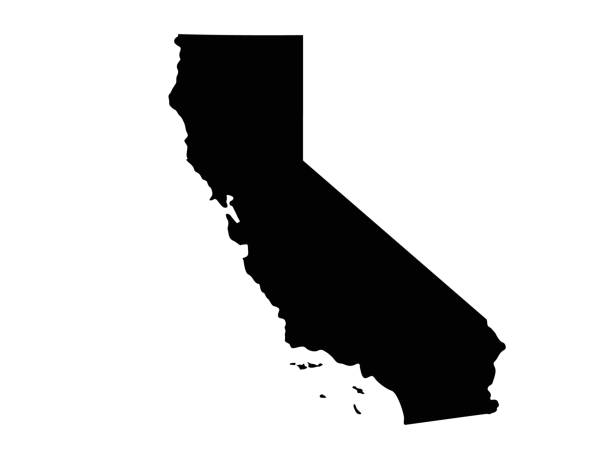 tescometering.com
47
AC vs. DC Chargers and accuracy testing
Effective January 1, 2023: All AC charging stations that charge for power must be tested and certified once per year by the state’s bureau of weights and measures.
Effective January 1, 2028: Current regulations call for DC charging stations that charge for power to be tested once per year as well.  

Why the hold up?
tescometering.com
48
Why the delay?
Electric Vehicle chargers are not like ANSI electric meters.  ANSI meters typically do not operate at their rated current limit.  Electric vehicle chargers start at this limit and then taper off from there as the battery being charged approaches a full charge.
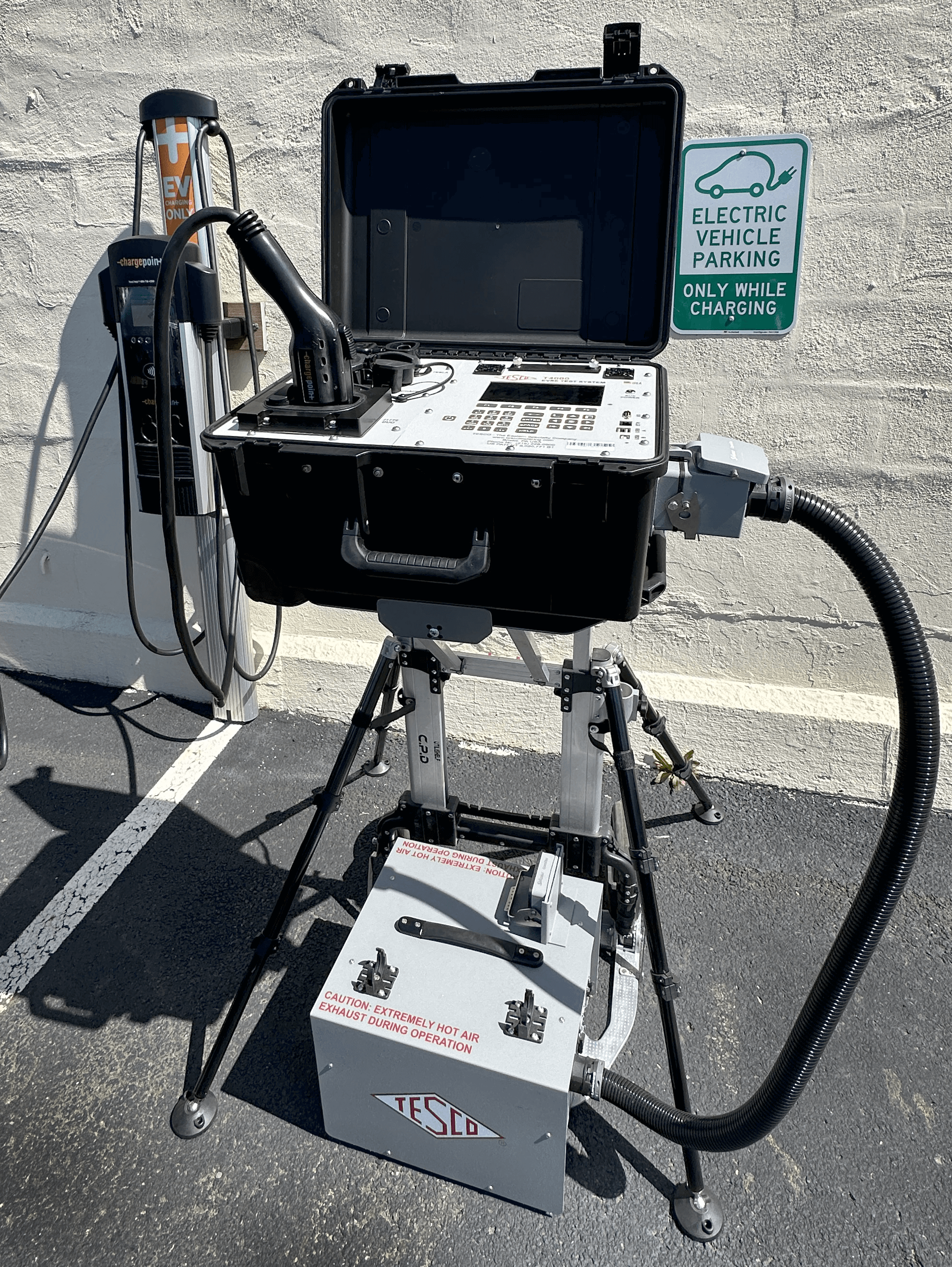 TESCO TS-400 Test System
We need to find a way to test 400 Kw chargers at 80% of full load and keep the equipment reasonably sized and without obsoleting what was purchased in the past.
tescometering.com
49
New York State Weights and Measures testing
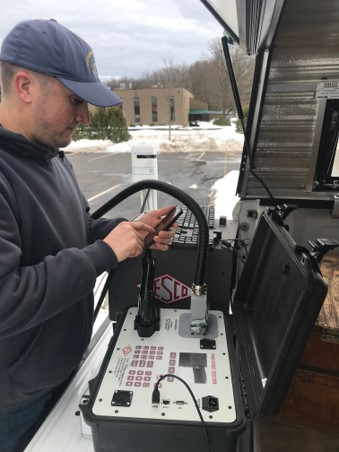 Note: This data is courtesy of New York State Weights and Measures NEWMA presentation at the 2022 annual meeting on Electric Vehicle Fueling System and Testing
tescometering.com
50
New York State Weights and Measures testing
Prerequisites
HB 44
Smart Phone 
Applicable App for testing particular charging platform 
Method of Payment
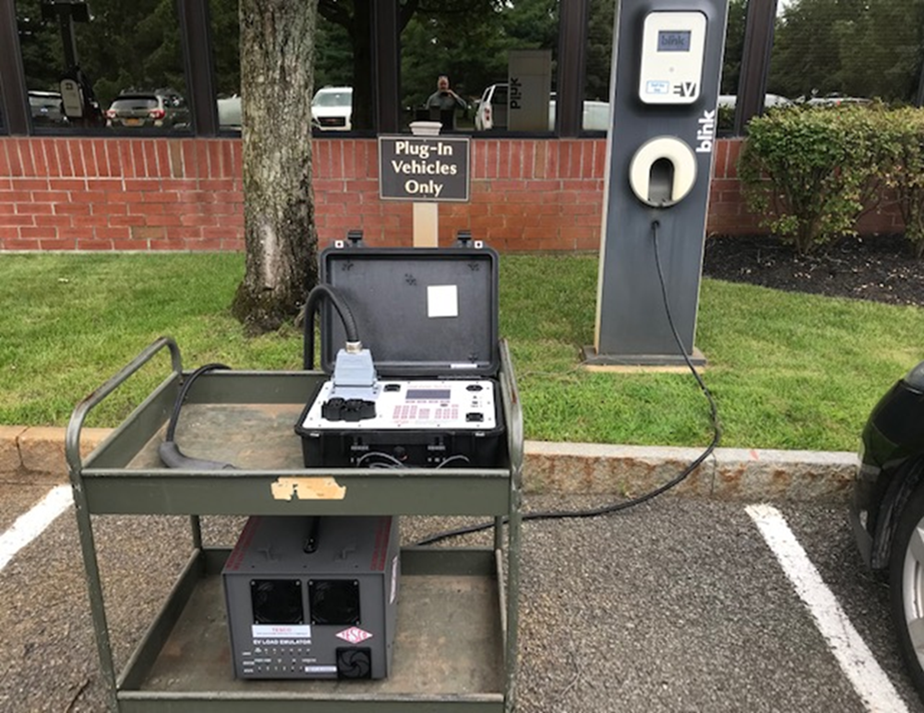 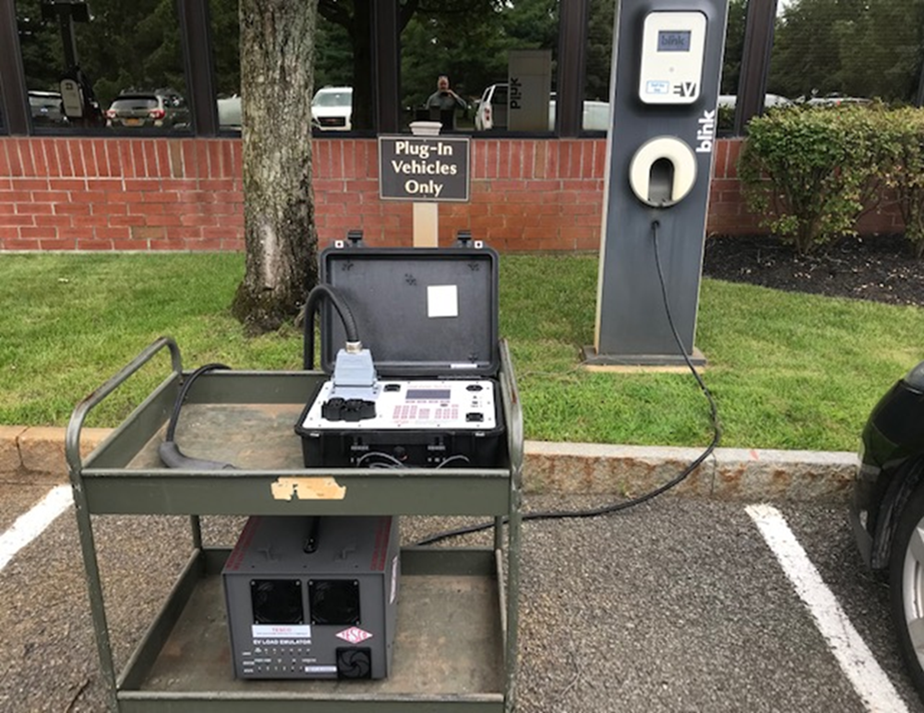 Note: This data is courtesy of New York State Weights and Measures NEWMA presentation at the 2022 annual meeting on Electric Vehicle Fueling System and Testing
tescometering.com
51
Results
Number of tests:
265 total 
Out of maintenance tolerance:
Plus:      37      13.9%
Minus:   40      15%
Combo    4       1.5%
Failed transaction/Charger malfunction: 
25       9.4%
Note: This data is courtesy of New York State Weights and Measures NEWMA presentation at the 2022 annual meeting on Electric Vehicle Fueling System and Testing
tescometering.com
52
Takeaways
Specific Charging Networks/Manufacturers
Some had no out of tolerance, others nearly all are out of tolerance
Cold vs Hot Weather Testing
Very small sample size but no discernible difference in test results
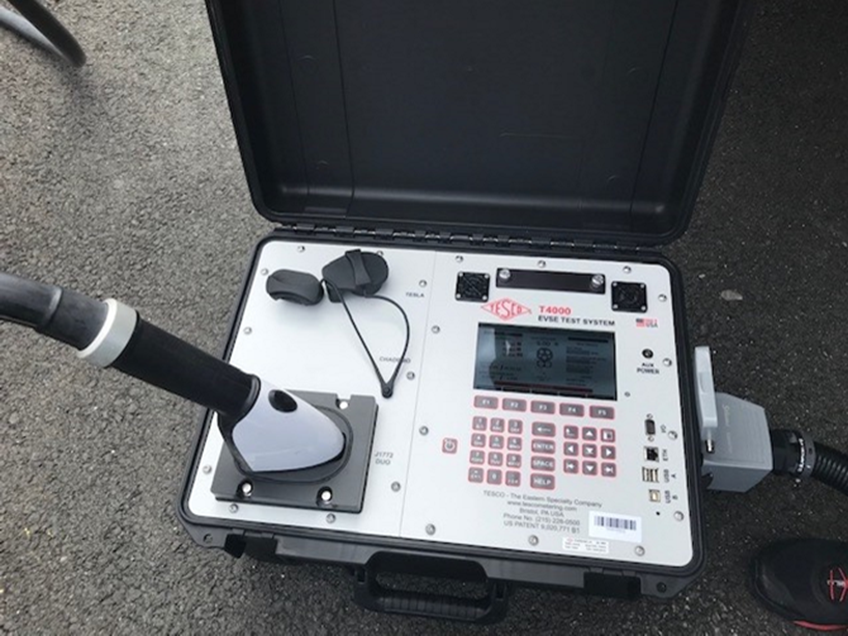 Note: This data is courtesy of New York State Weights and Measures NEWMA presentation at the 2022 annual meeting on Electric Vehicle Fueling System and Testing
tescometering.com
53
Business Segment – Revenue Opportunities and Expectations
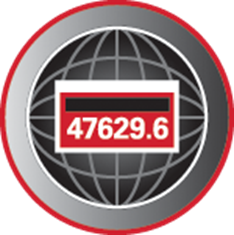 tescometering.com
54
US Primary Energy by Source
tescometering.com
55
US TOTAL ENERGY CONSUMPTION
January 2023:

Generated  352,140.3  GWh
Average Residential retail price: 13.75* cents/kwh
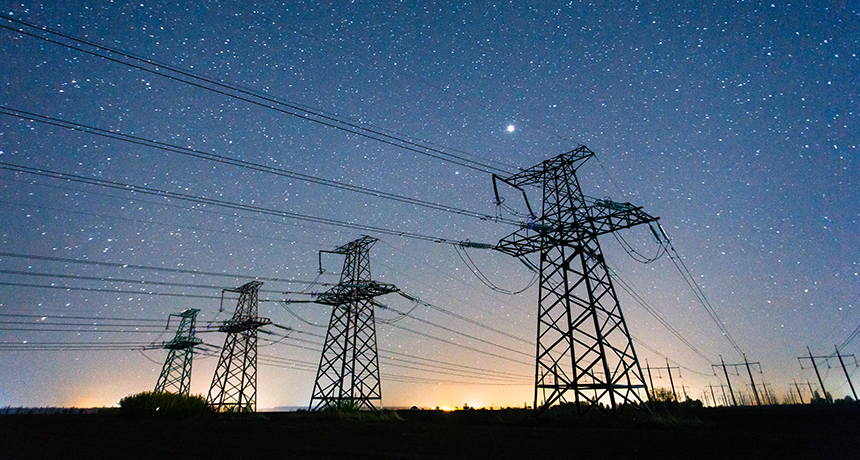 tescometering.com
56
US ELECTRIC ENERGY CONSUMPTION
Americans drove 3.23 trillion miles in 2021.  If this was all done in electric vehicles getting 3 mi/kWh, then we would need 1.1 GWh of energy just to charge cars.
Average household uses 10.7 MWh/yr (2021).
Charging our cars could use an additional 8.8 MWh/yr.
Charging at home is a potential market worth $145 billion per year in added revenue to electric utilities
tescometering.com
57
Topic Summary
Overview of Electric Vehicles (EV’s) in 2023
Who is in the market?
Who dominates the market?
How many EV’s are on the road?
Where is the market going?
Types of Electric Vehicle Supply Equipment (EVSE’s or chargers)
Electric Vehicle Charging Networks
Regulatory environment
Business Segment – revenue opportunities and expectations
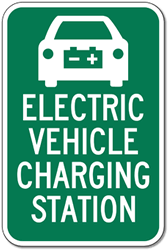 tescometering.com
58
Electric Vehicle Service Equipment - EVSE
What is it all about and why should I care?
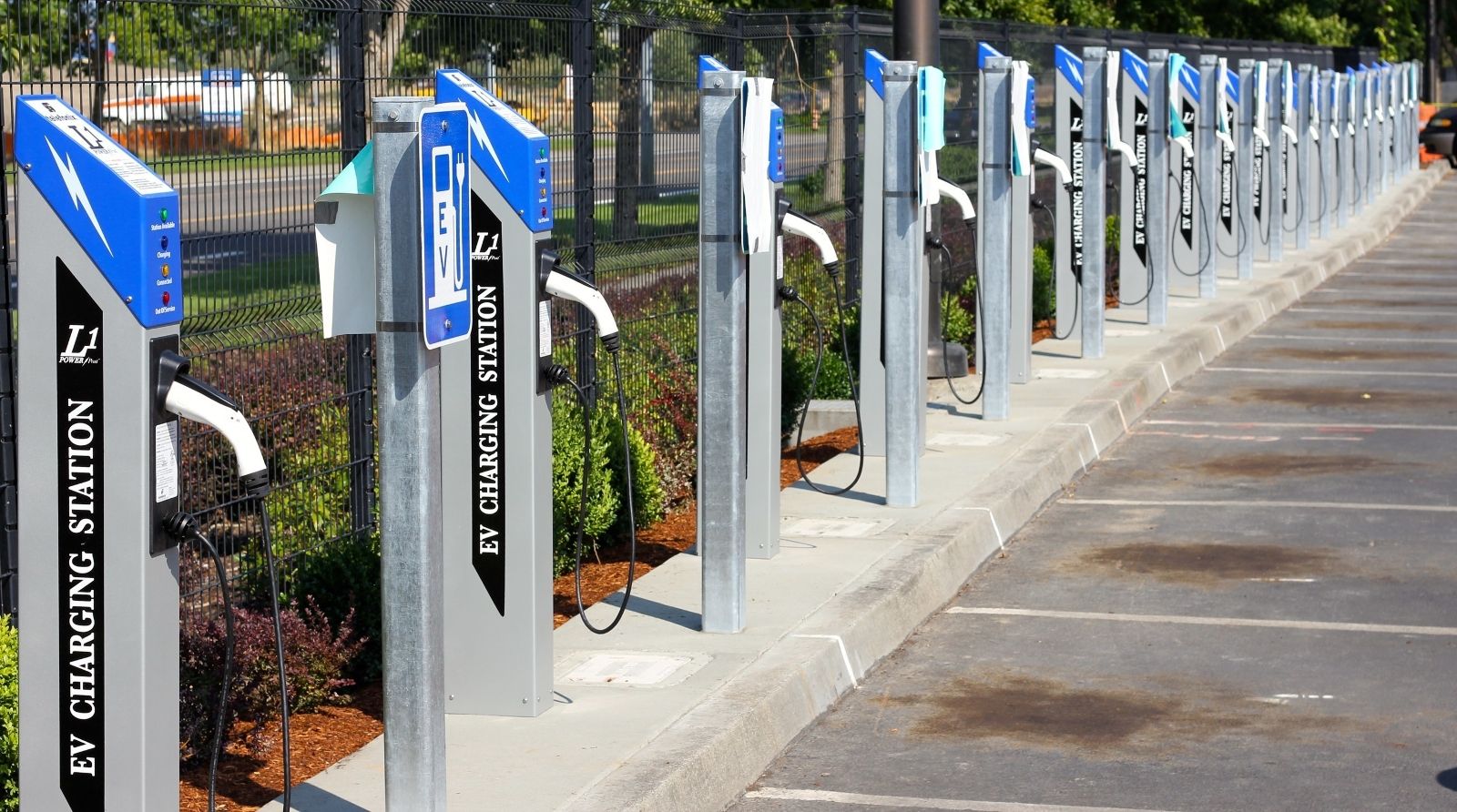 tescometering.com
59
Questions and Discussion
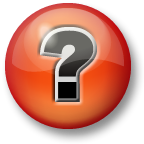 Tom Lawton
President
tom.lawton@tescometering.com

TESCO – The Eastern Specialty Company 
Bristol, PA
215.228.0500
This presentation can also be found under Meter Conferences and Schools on the TESCO website: tescometering.com
ISO 9001:2015 Certified Quality Company
ISO 17025:2017 Accredited Laboratory
tescometering.com
60